Year: 2

Term: 1

Objective:  Identify and define adverbs. 

Author: Yvonne Cooper
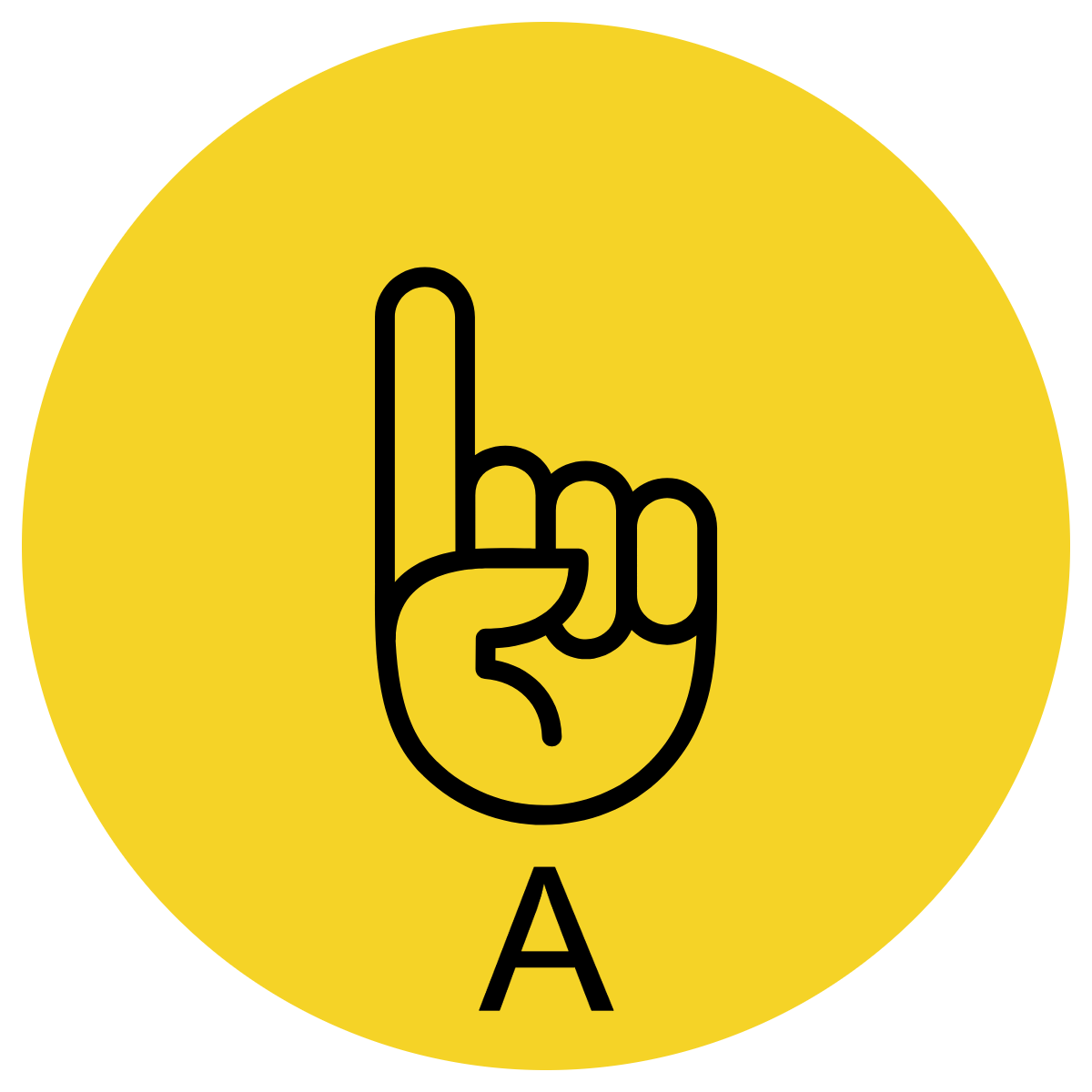 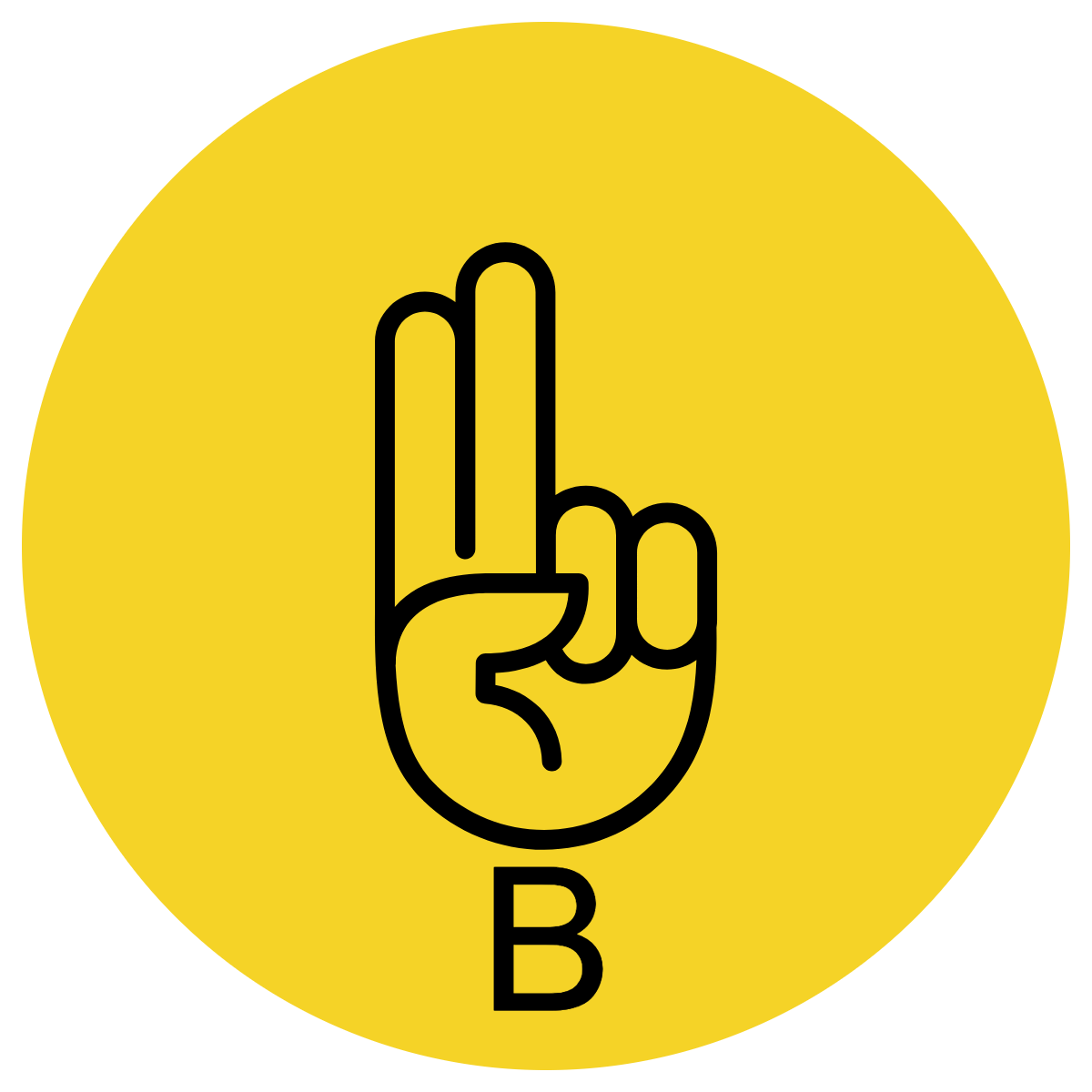 Multiple Choice
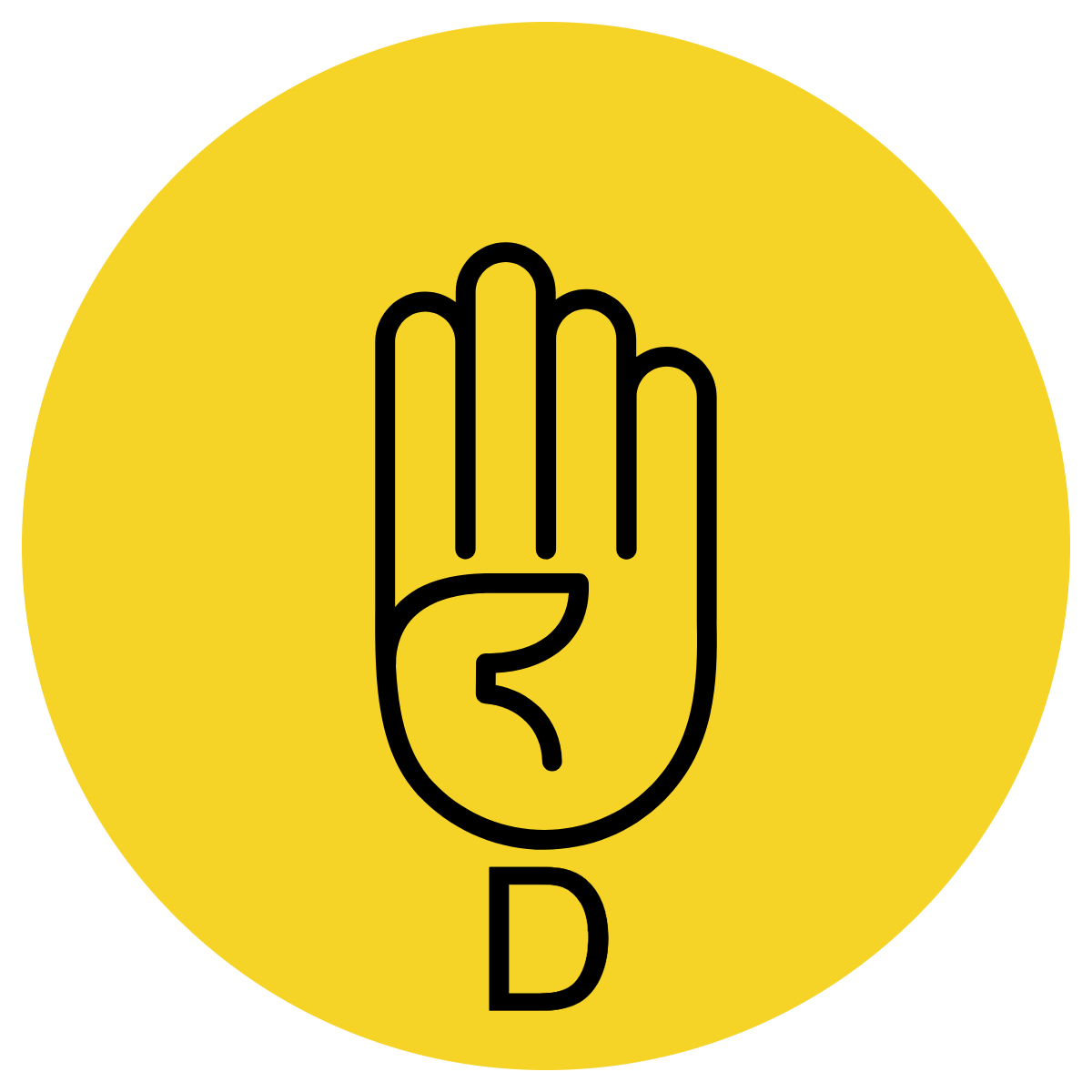 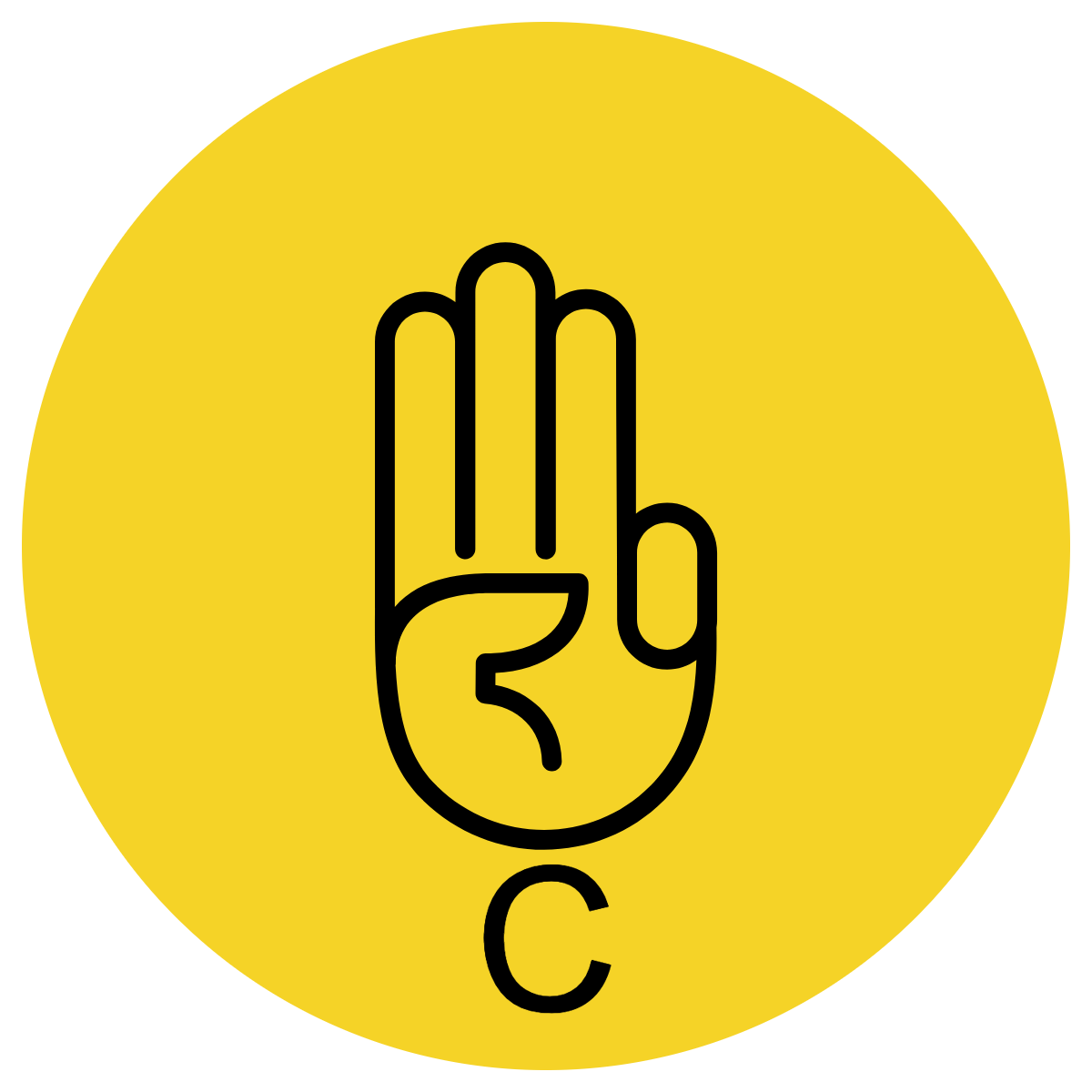 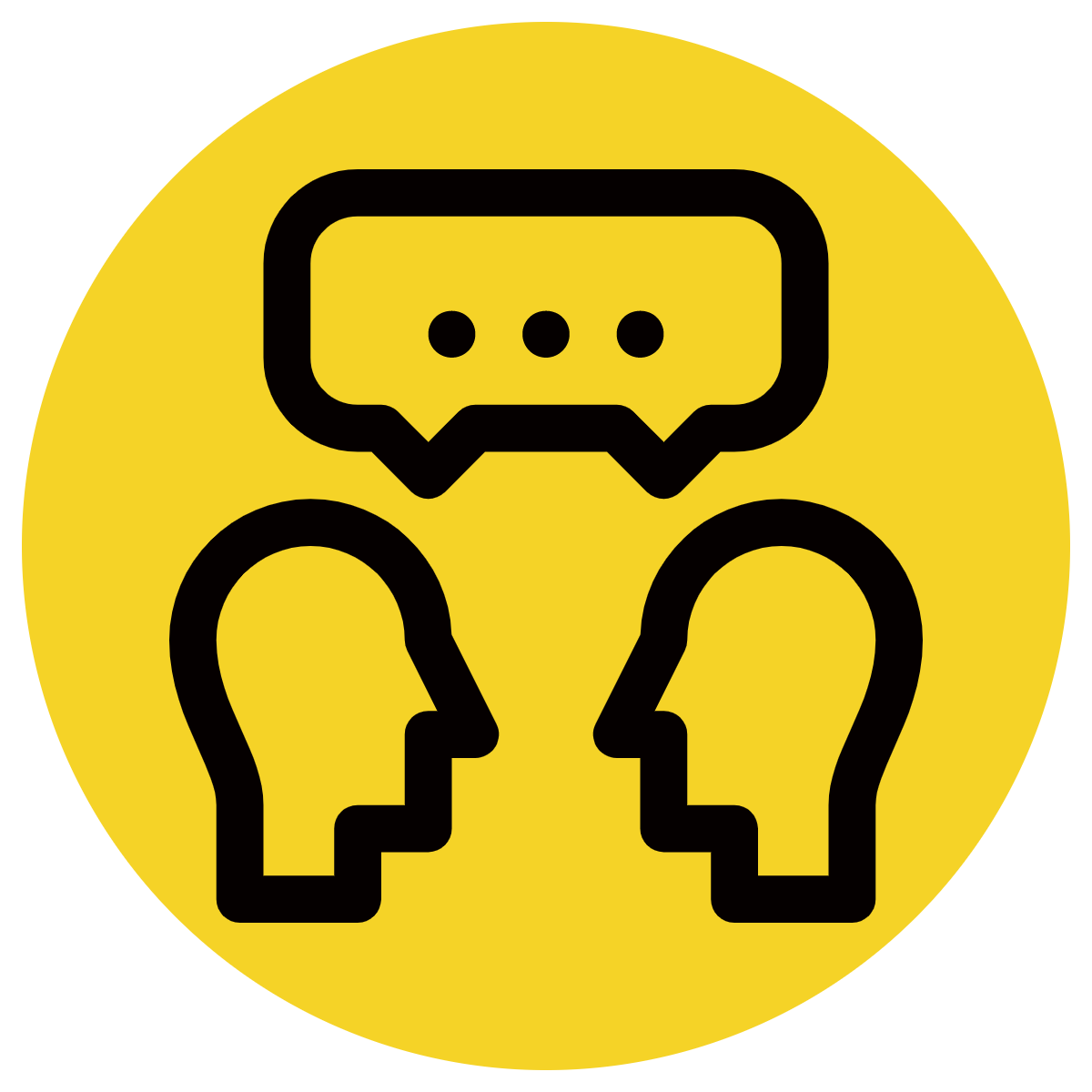 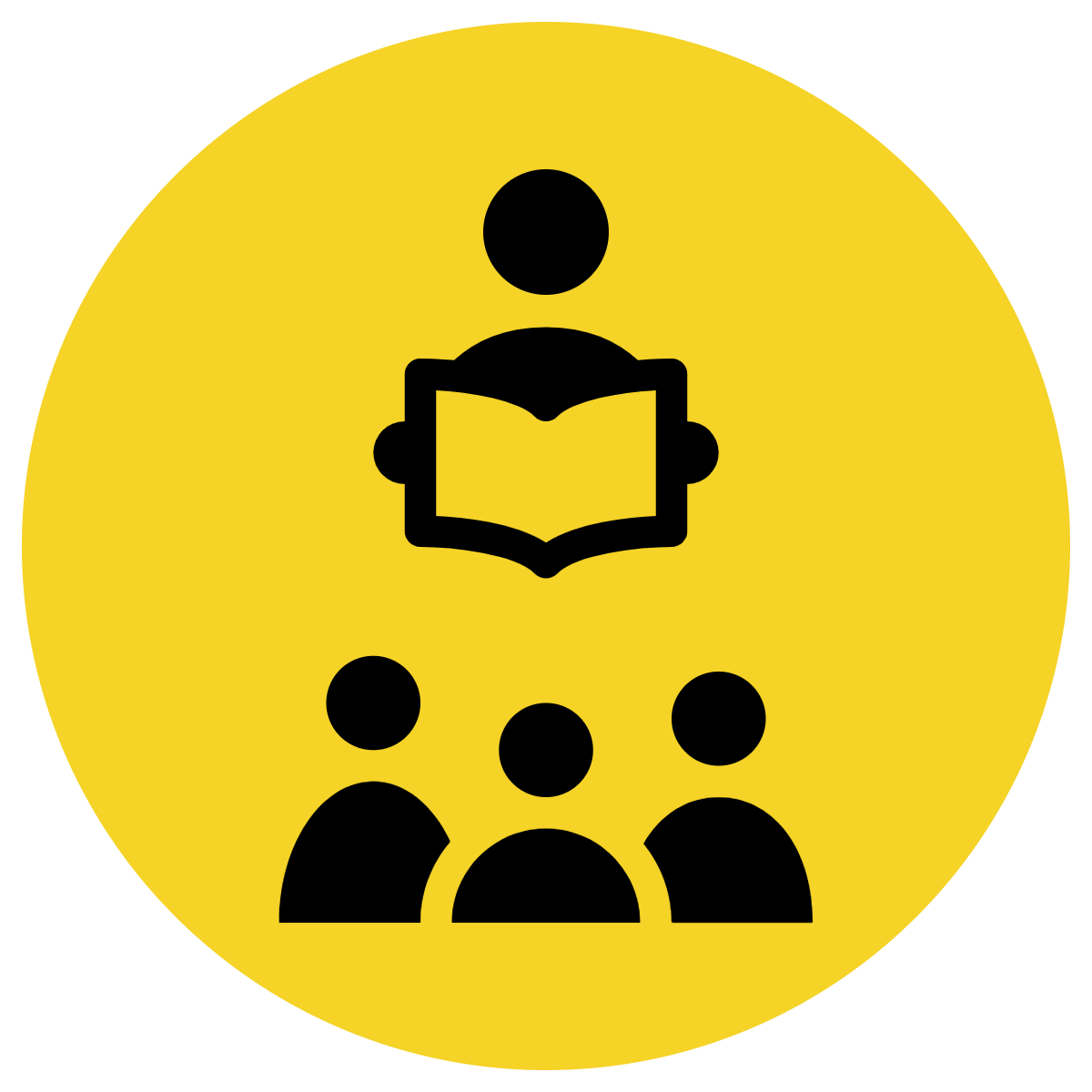 Pair Share
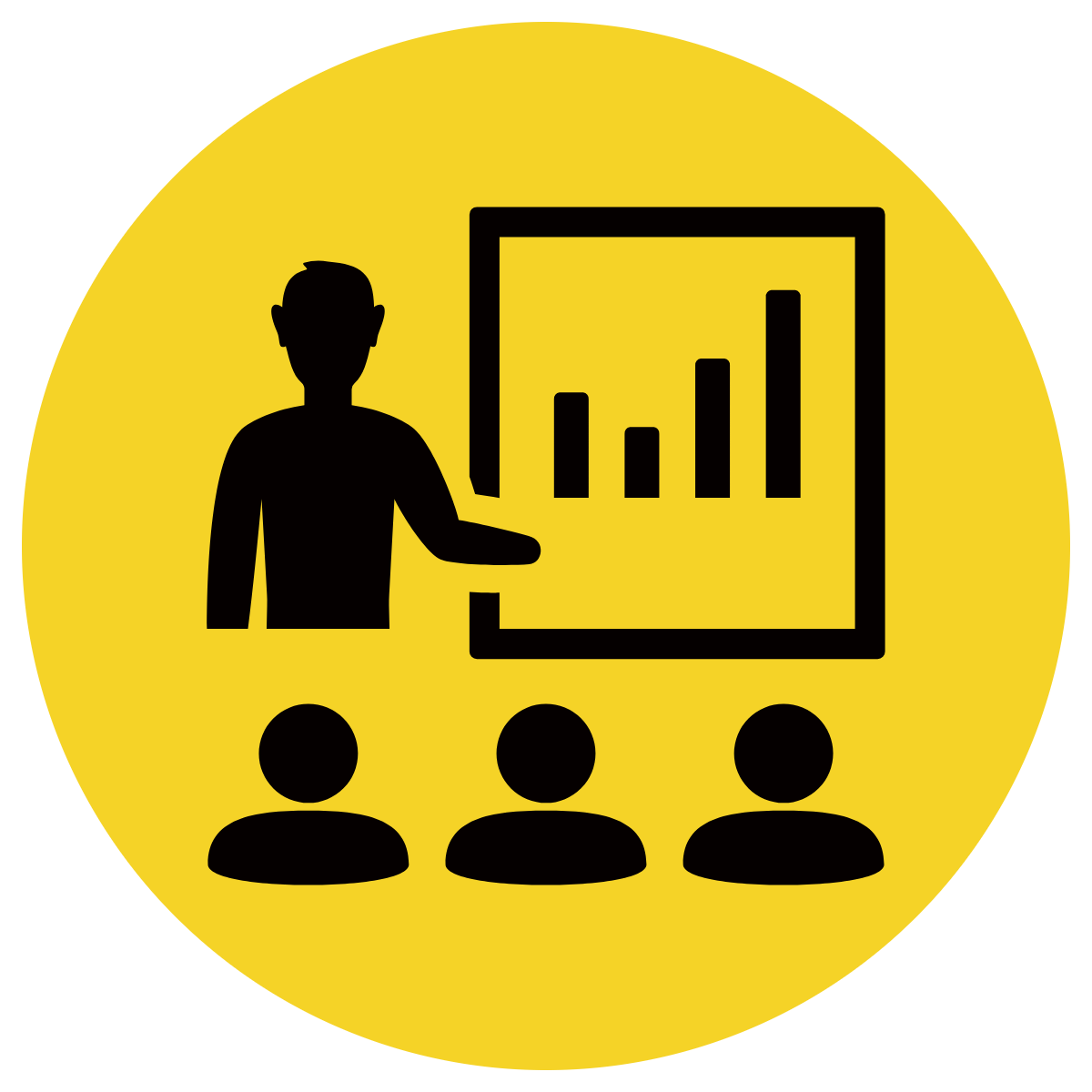 Track with me
Pick a Stick/Answer (non-volunteer)
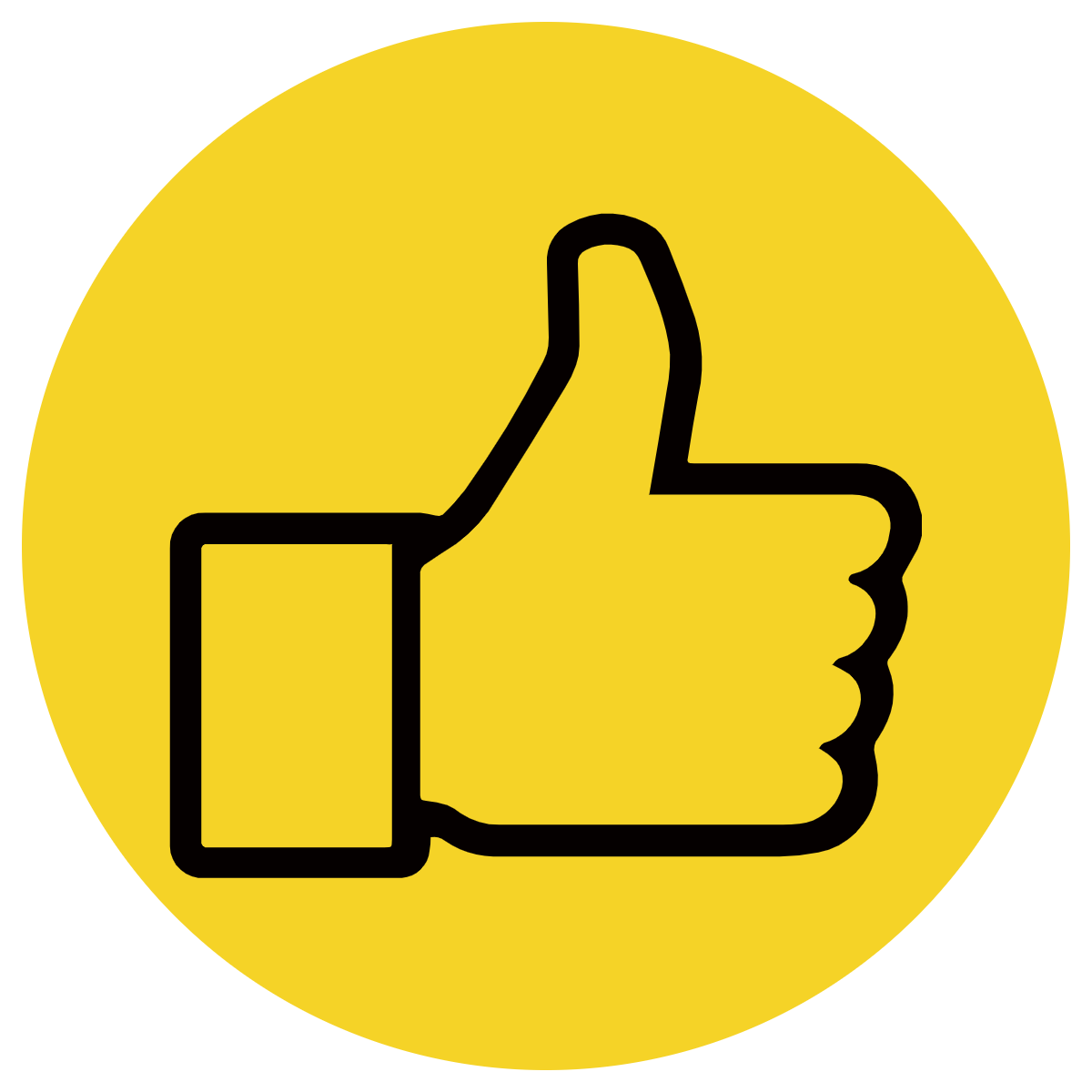 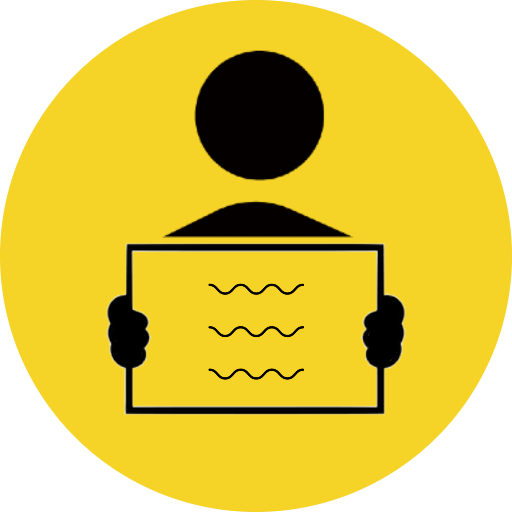 Whiteboards
Vote
Read with me
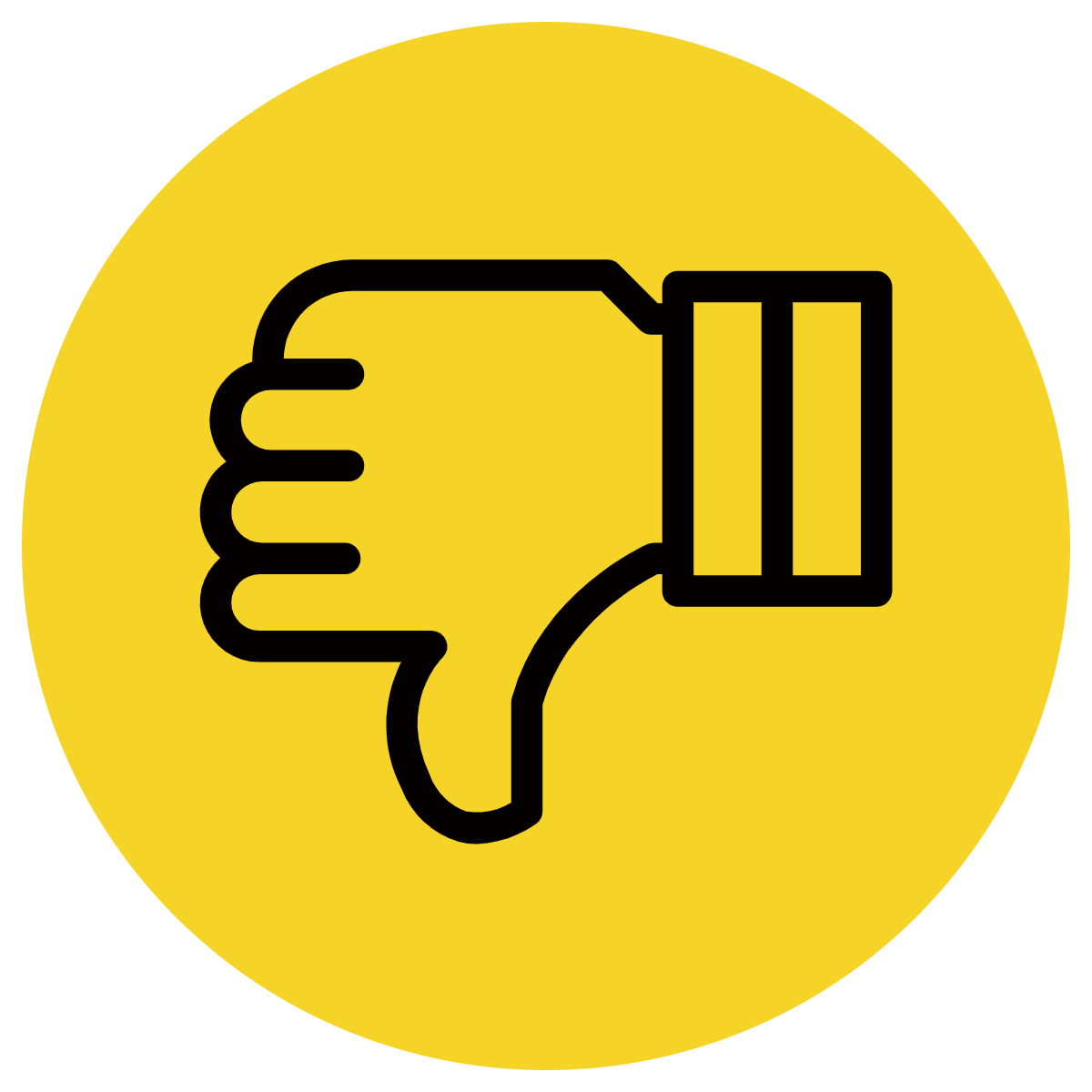 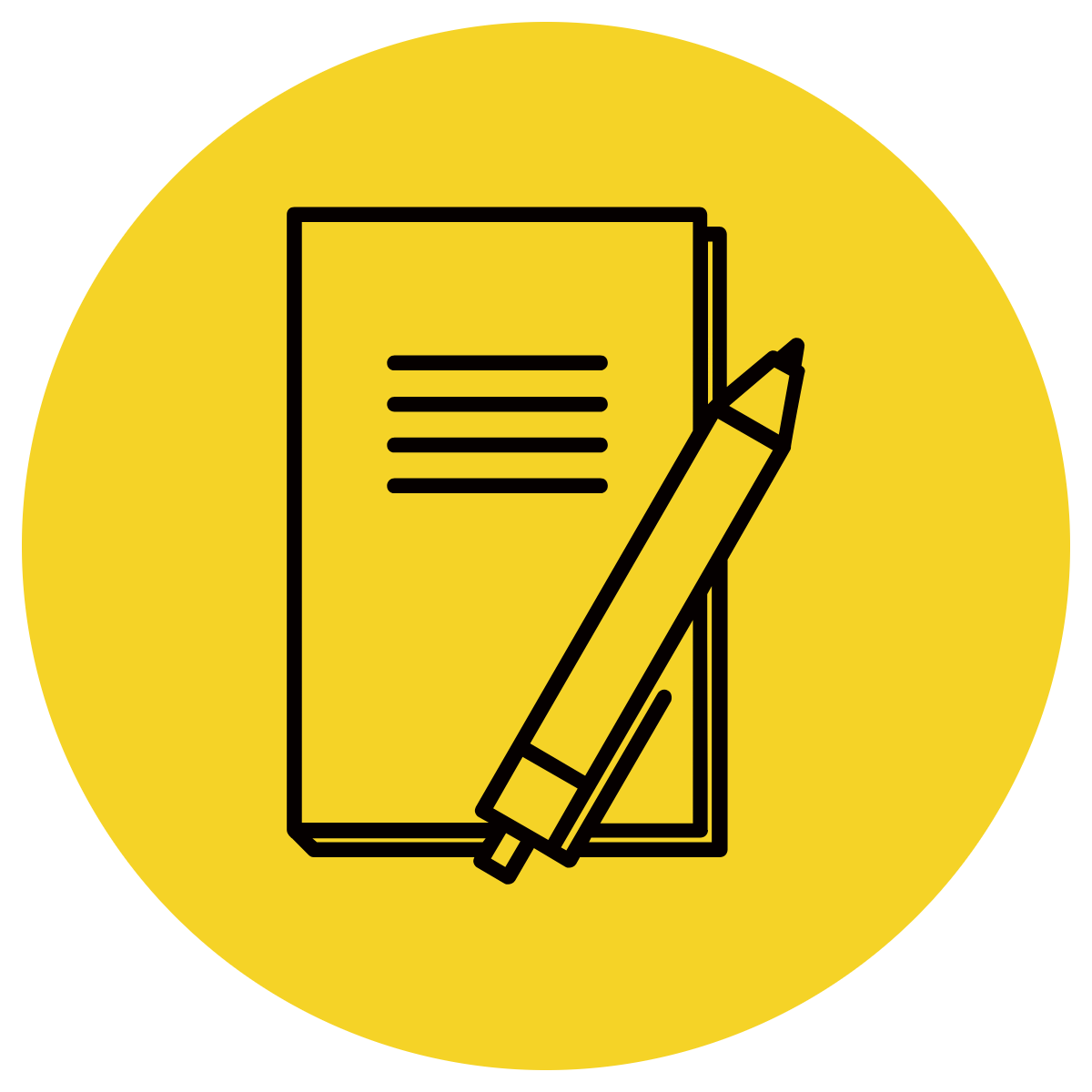 In Your Workbook
Learning Objective
We are learning to identify and define adverbs.
Concept Development
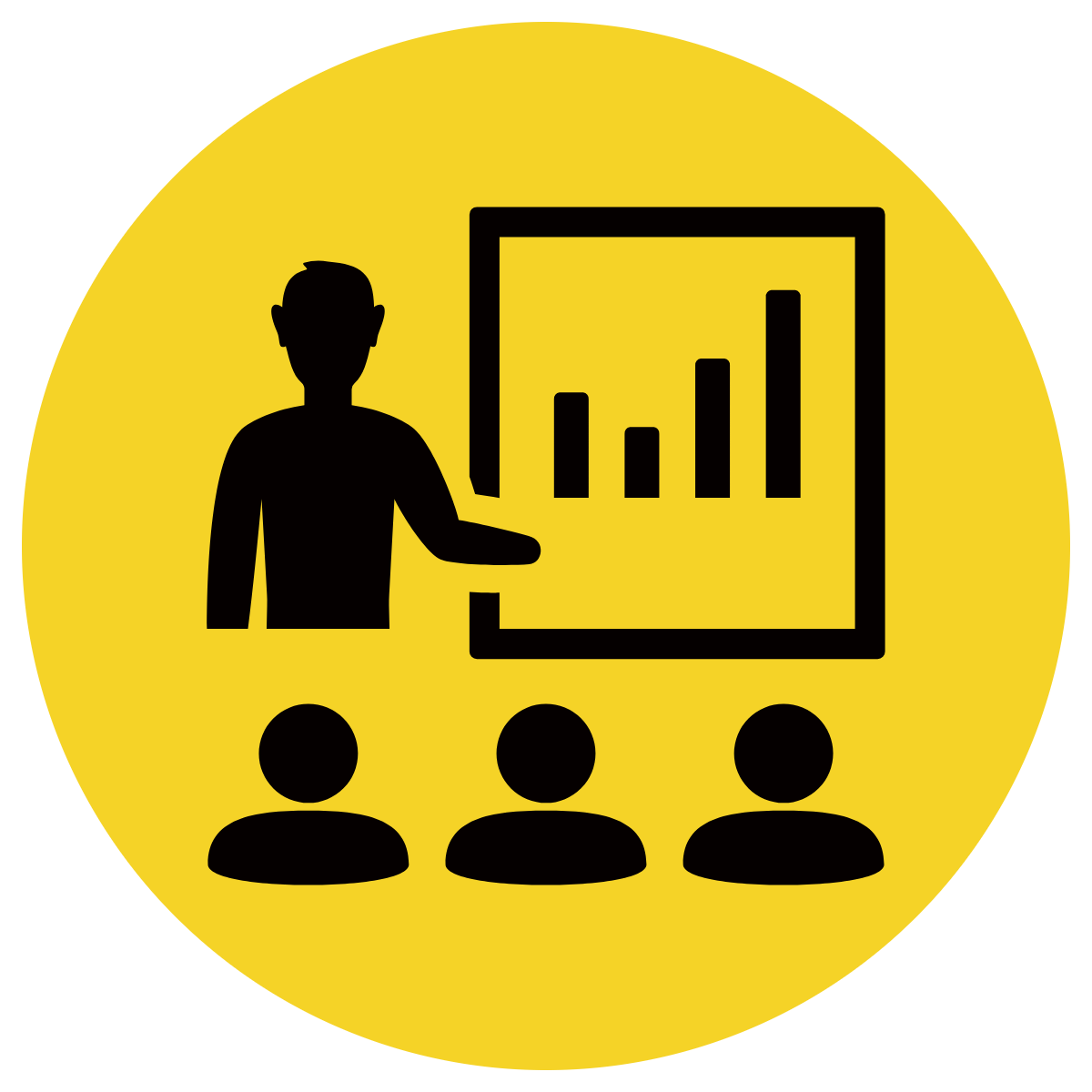 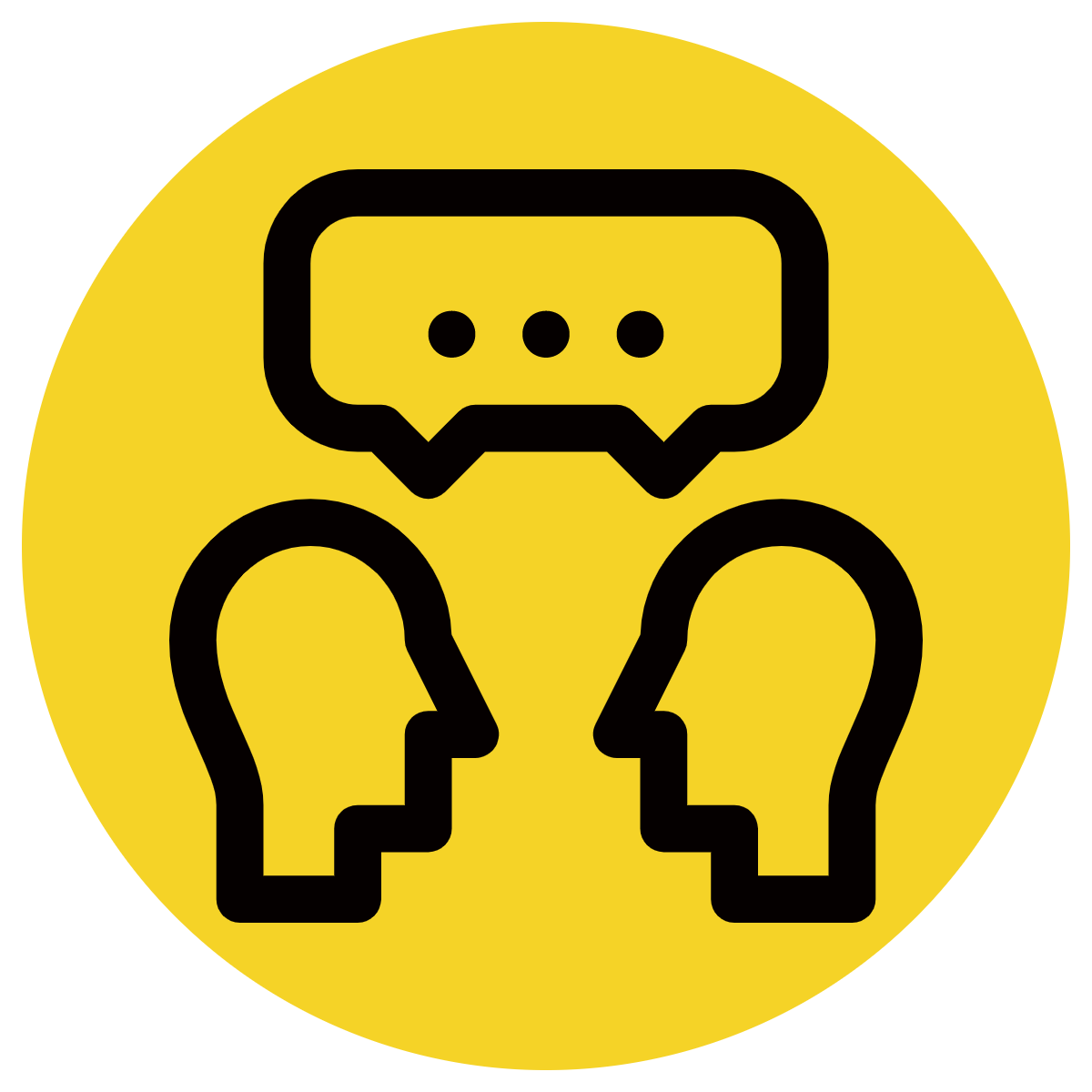 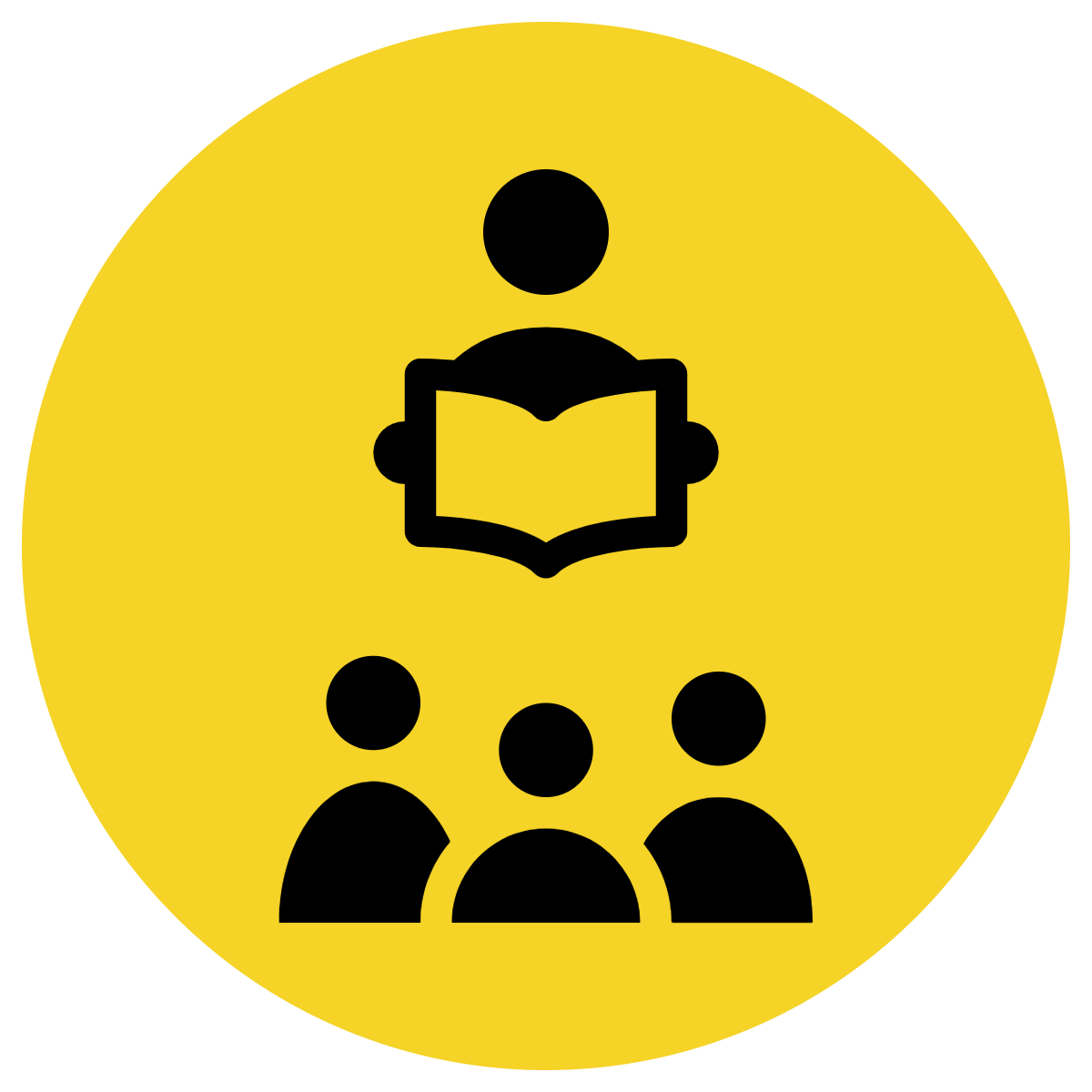 An adverb is a word that modifies or describes a verb
CFU:
What is an adverb?
Why is this an example of the use of an adverb in this sentence?
What is the adverb in this sentence?
Examples:
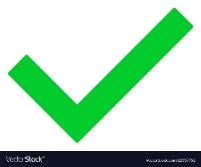 The sneaky fox crept quietly into the hen house.
2.  Susan cried loudly when she was not allowed to play on the tablet.
3. Brent threw the ball long and low towards his team mate at the other end of the field.
Concept Development
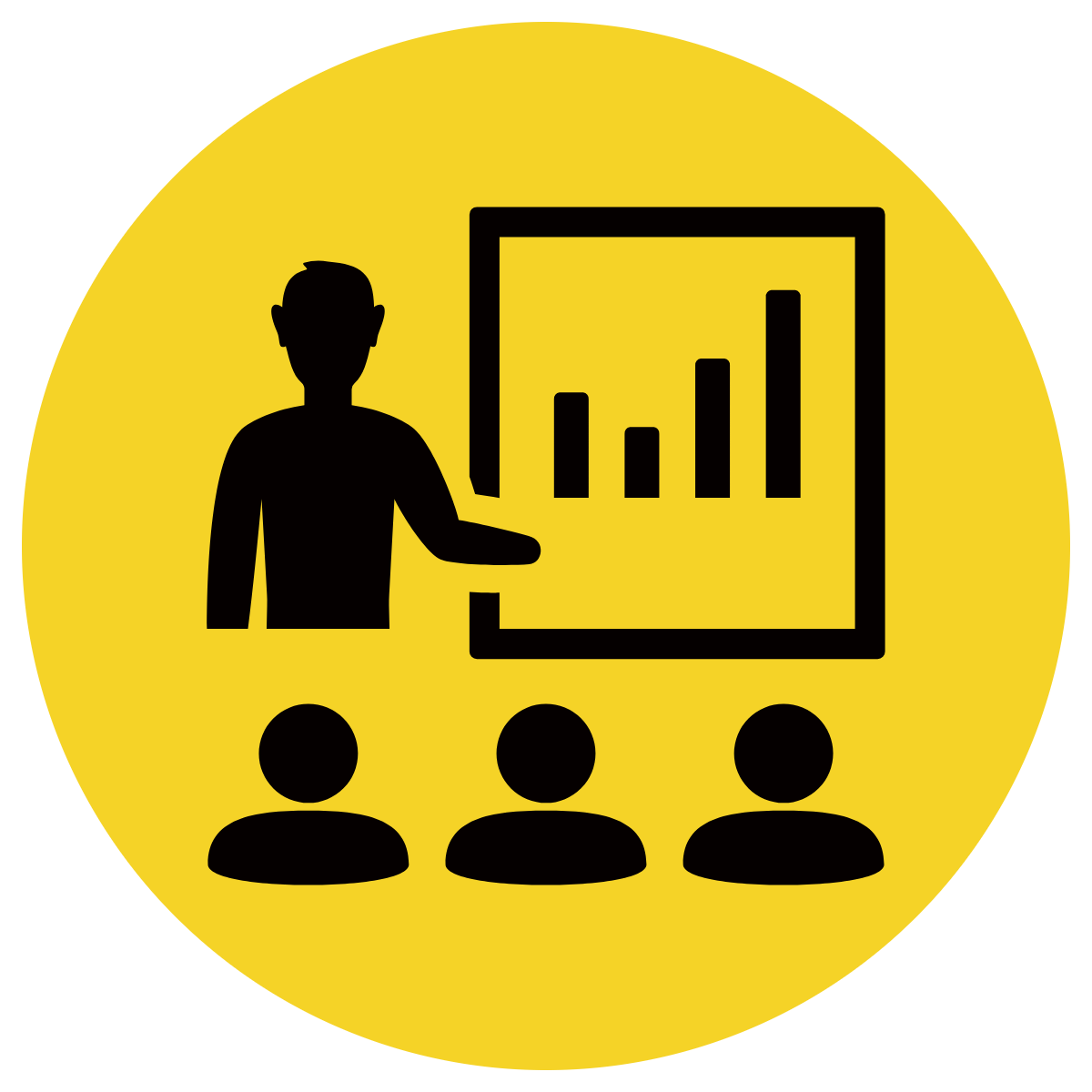 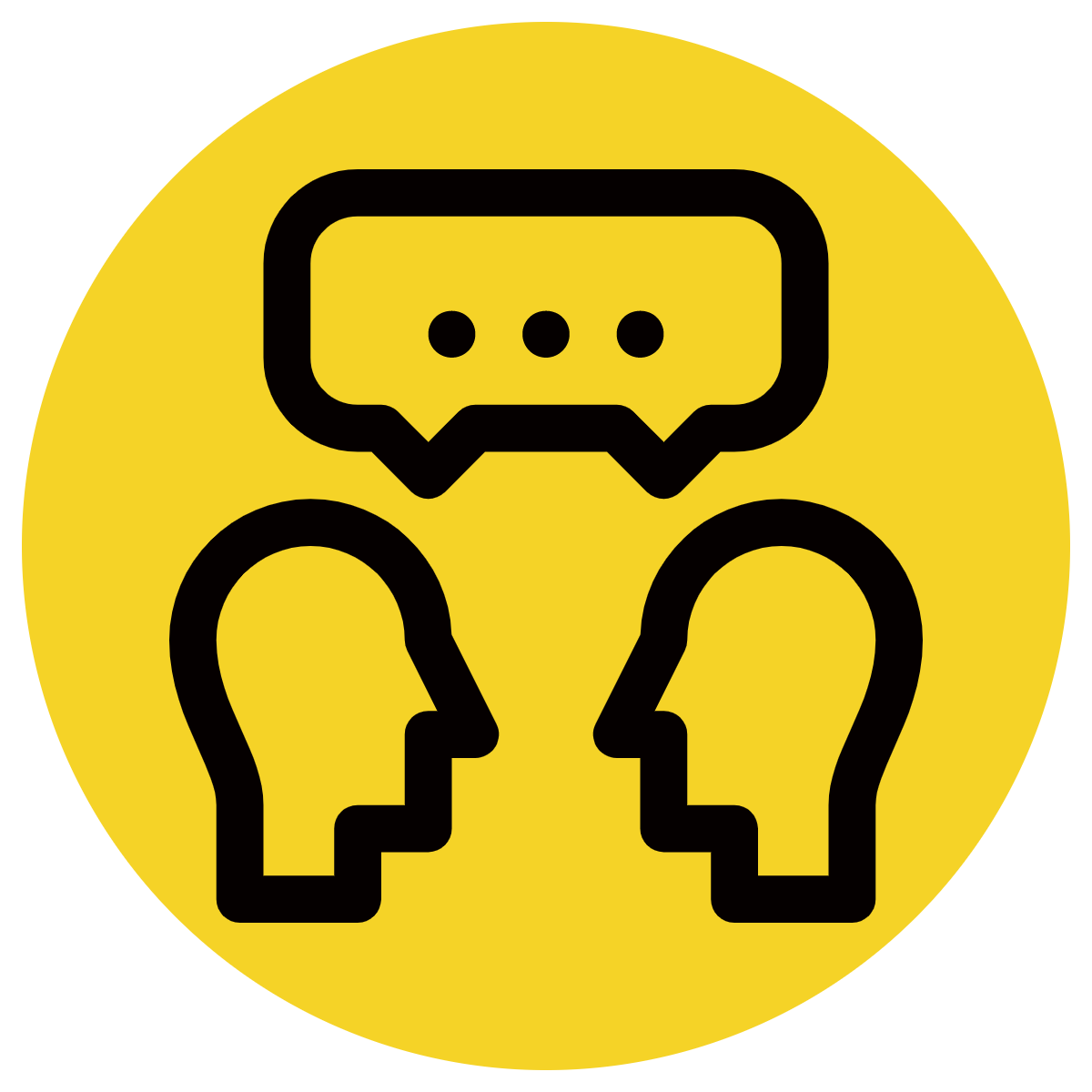 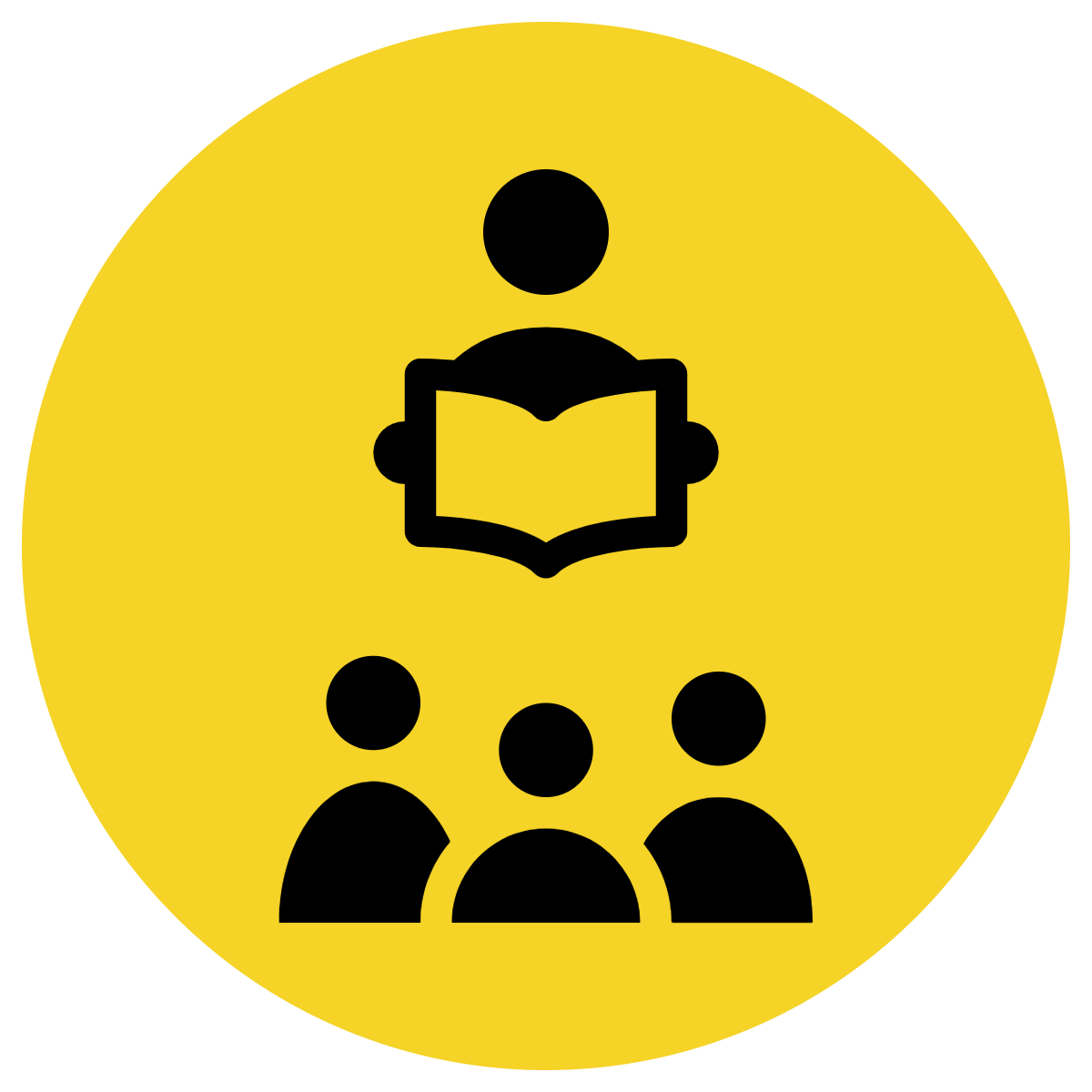 An adverb is a word that modifies or describes a verb
CFU:
Why is this not an example of an adverb being used?
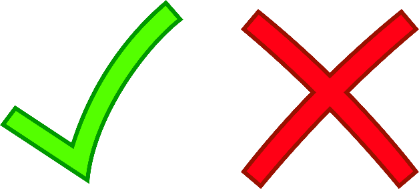 Non-Examples:
1.  Sam ran to his mother and told her what he had found.
‘Ran’ and ‘told’ are the verbs.
No adverbs have been used.
2. We washed the dishes before we watched television.
‘Washed’ and ‘ watched’ are the verbs.
No adverbs have been used.
Concept Development
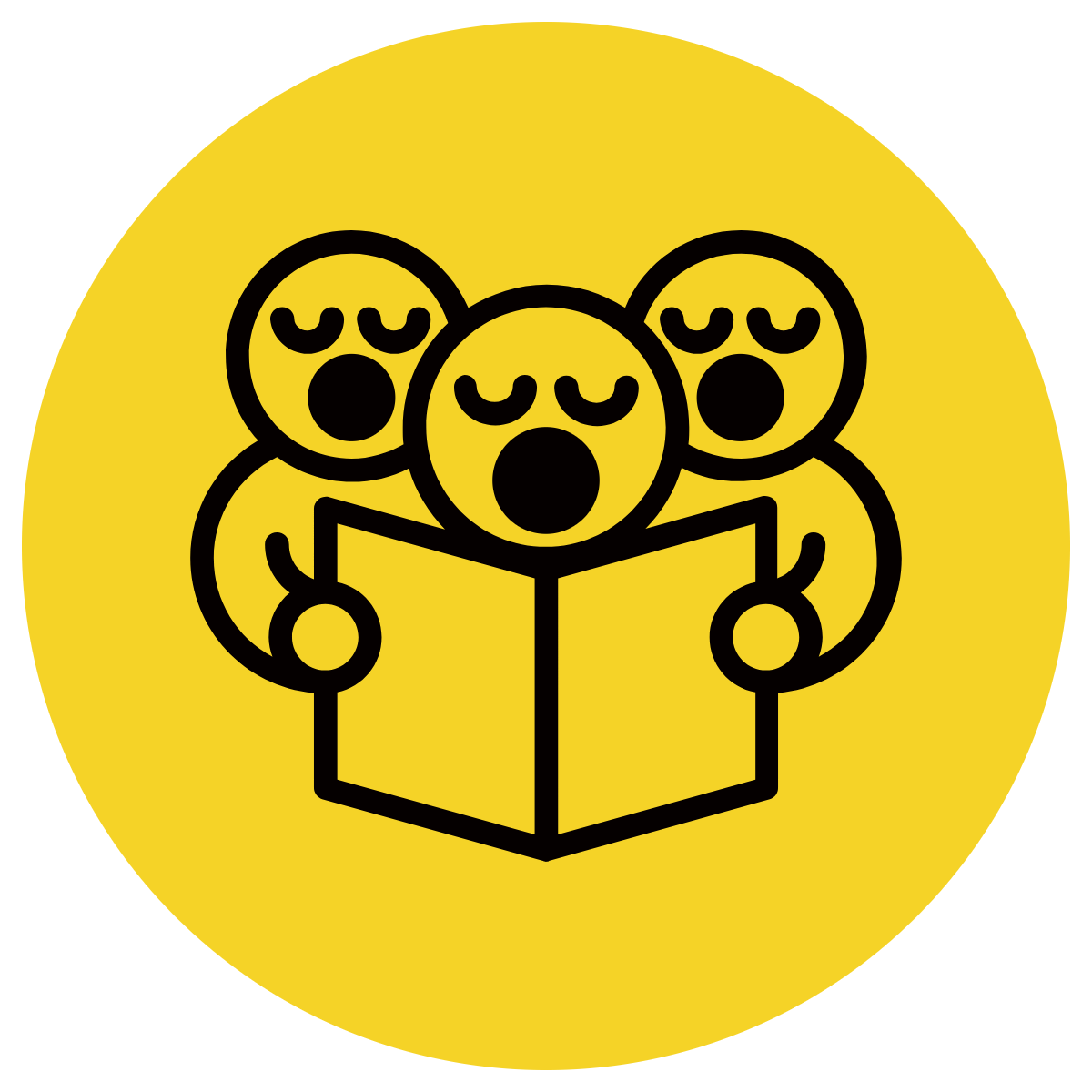 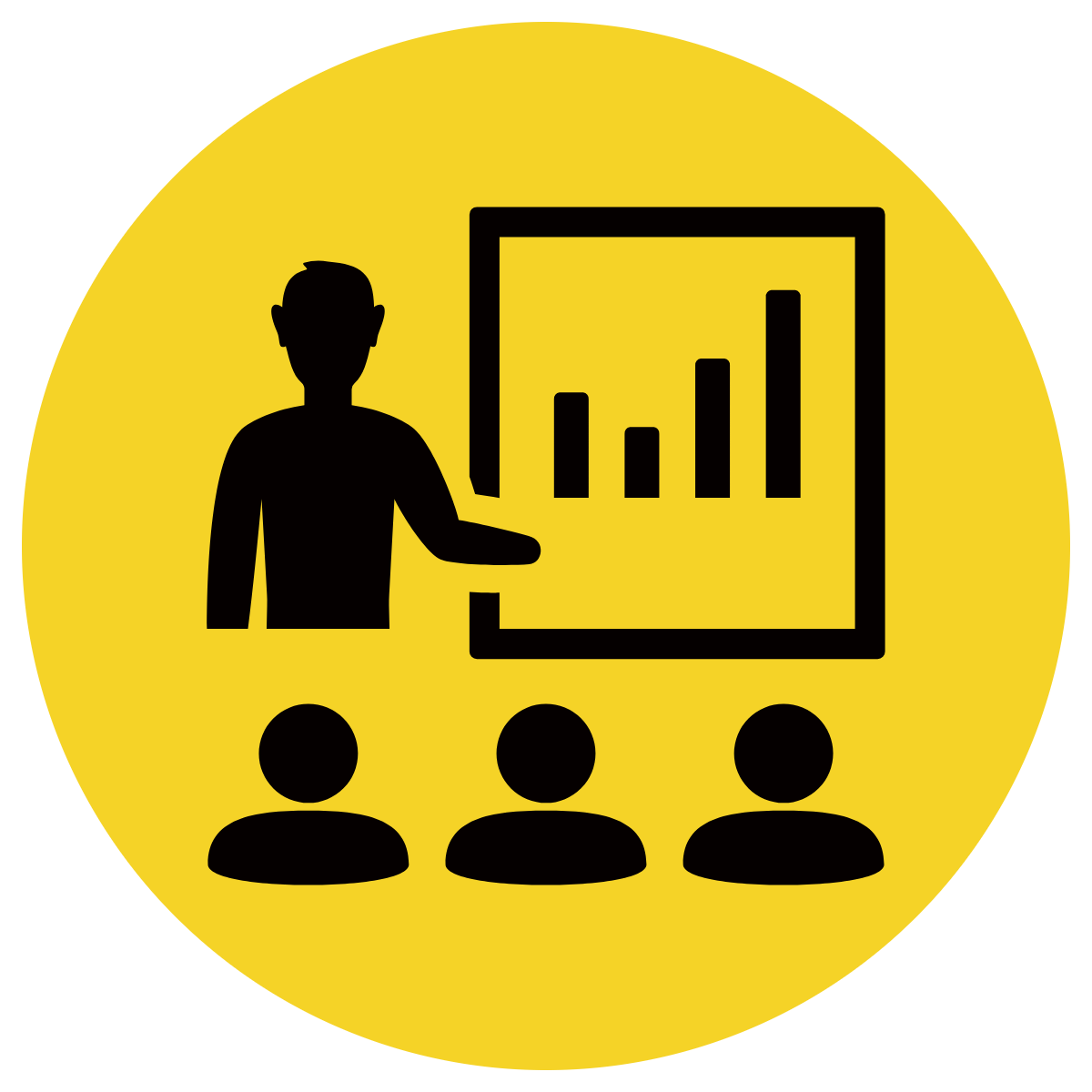 An adverb is a word that modifies or describes a verb
CFU: 
How is the adverb modifying the verb? What is it telling us about the verb?
Verb                      Adverb
smiled                    brightly
slid                          excitedly
waved                   happily
waited                   patiently
played                   together

Can you think of any more?
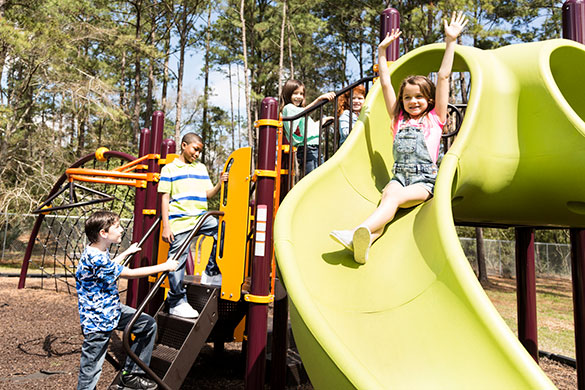 Concept Development
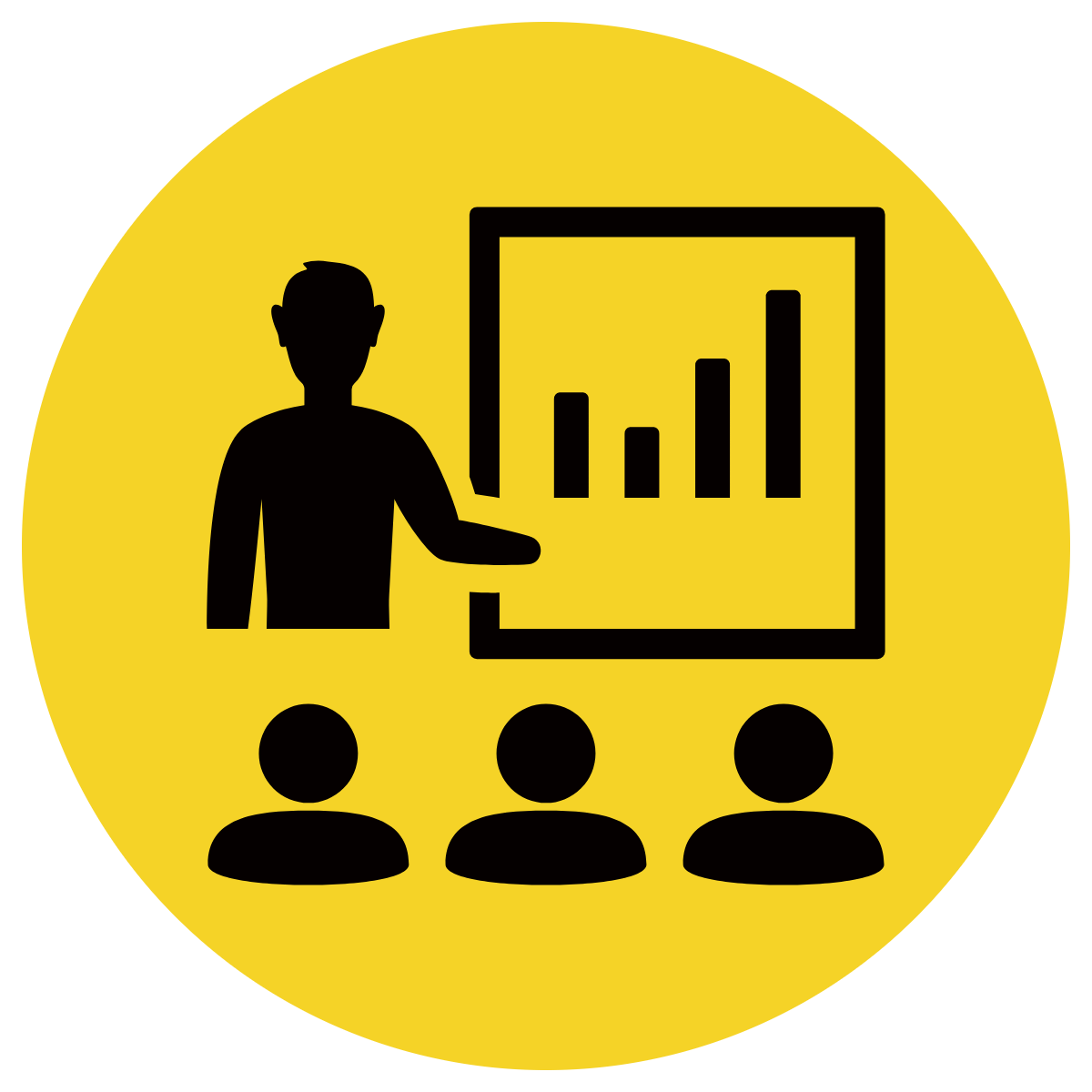 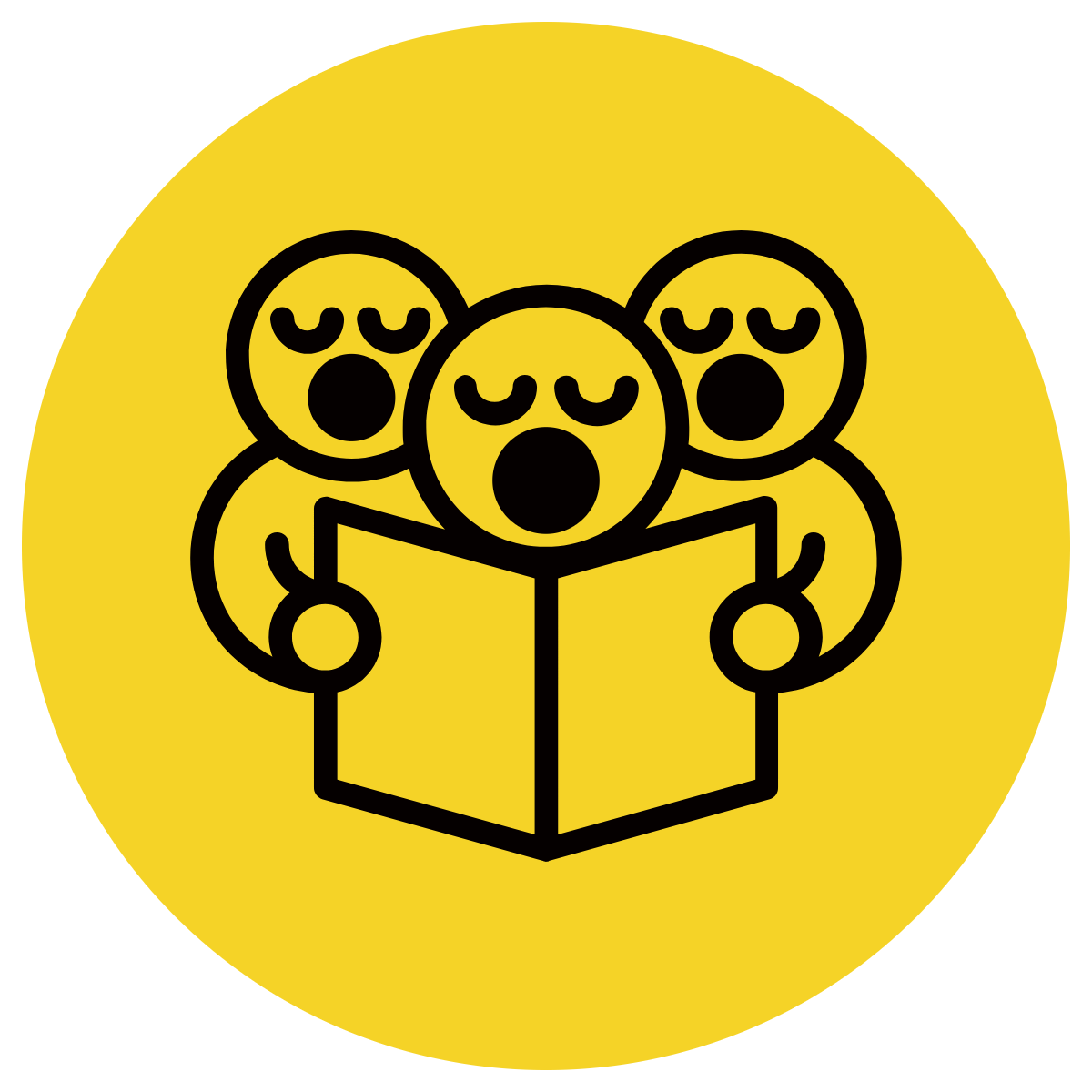 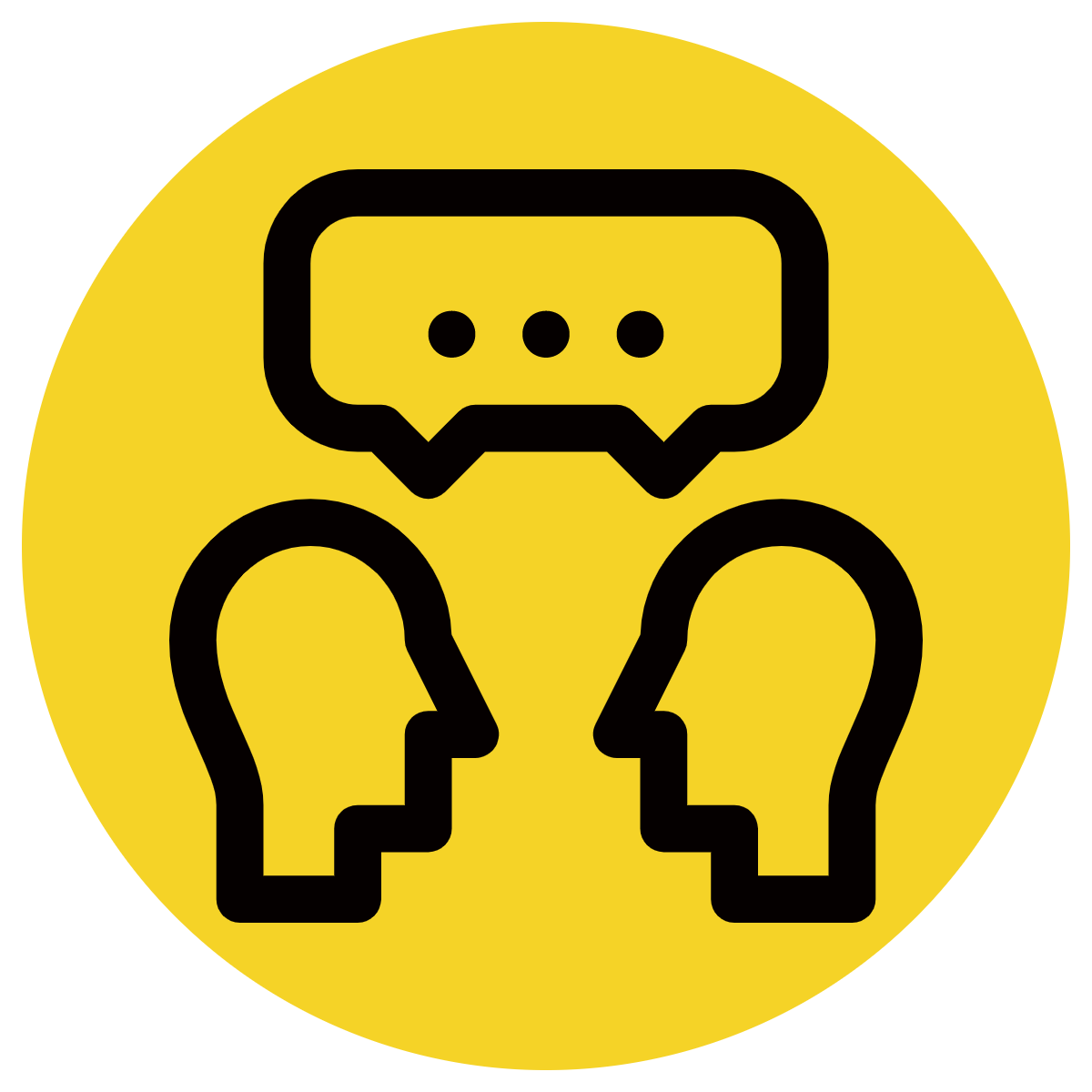 Circle the verbs.
Underline the words used to describe them.
CFU: 
Which words are the adverbs?
How do you know which verbs they are modifying?
I. The sun shone brightly from the summer sky.
An adverb is a word that modifies (or described) a verb
It describes how, where or when.
Concept Development
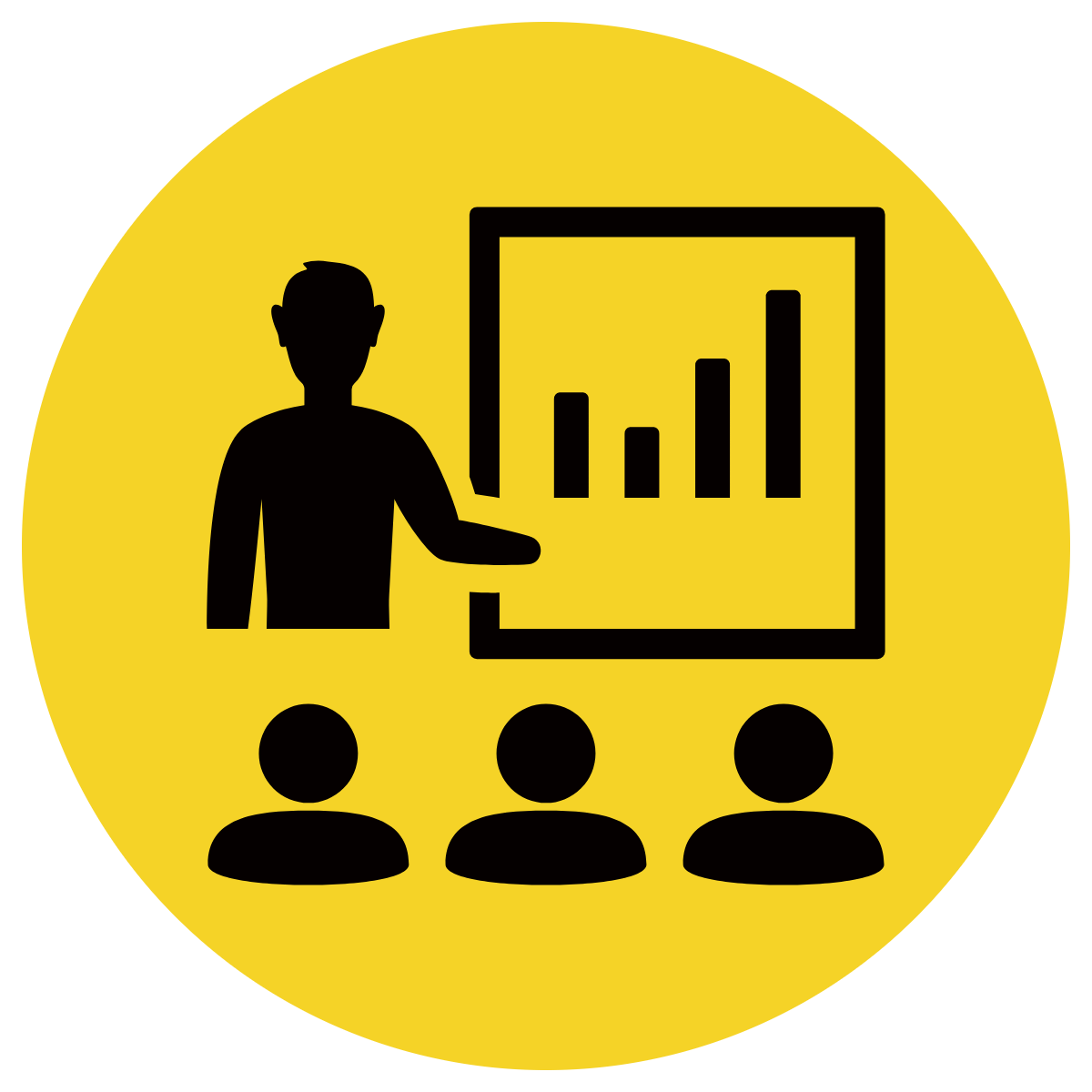 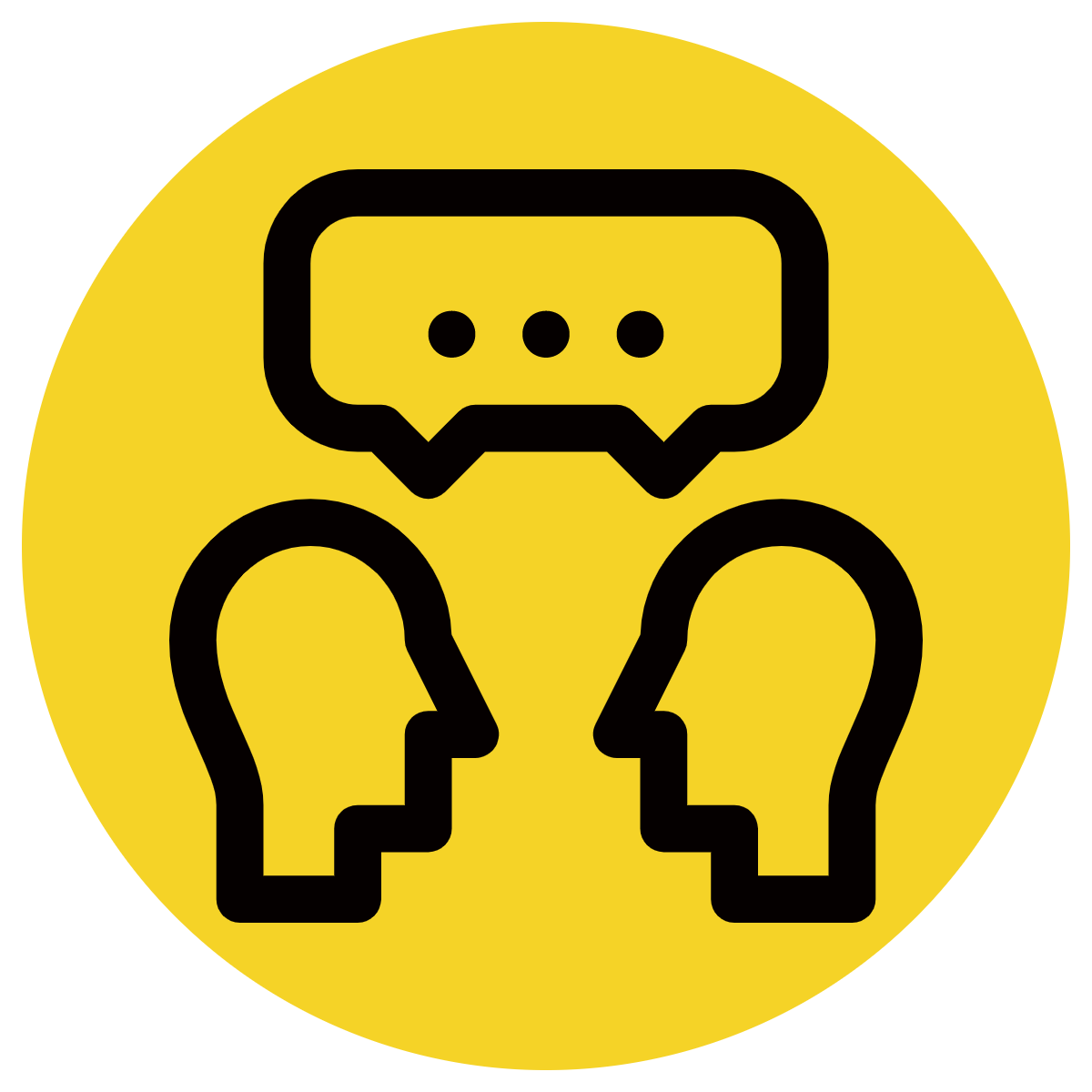 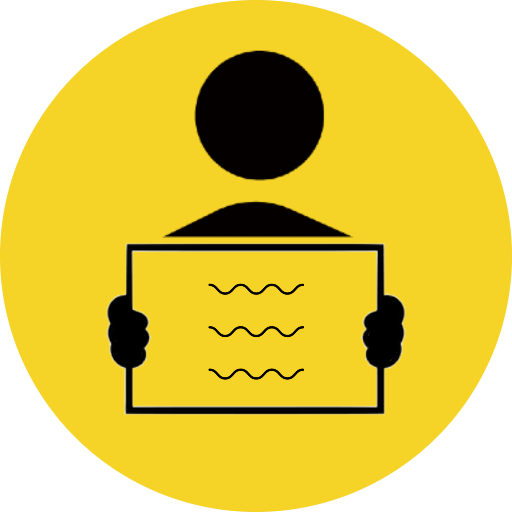 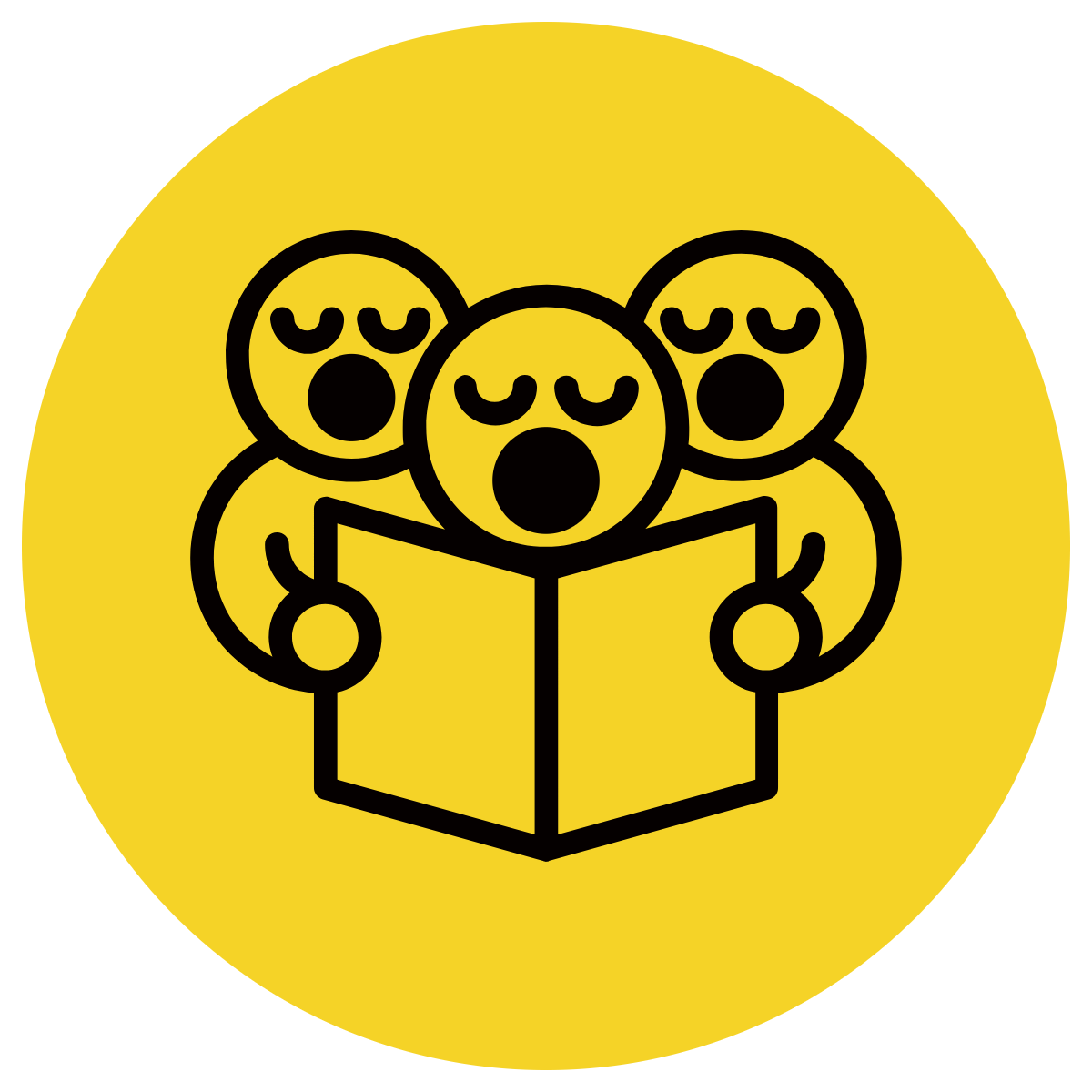 Circle the verbs.
Underline the words used to describe them.
CFU: 
Which words are the adverbs?
How do you know which verbs they are modifying?
The dancer carefully chose the most stunning outfit for her performance .
She expertly styled her hair and proudly laced up her ballet slippers.
An adverb is a word that modifies (or described) a verb
It describes how, where or when.
Concept Development
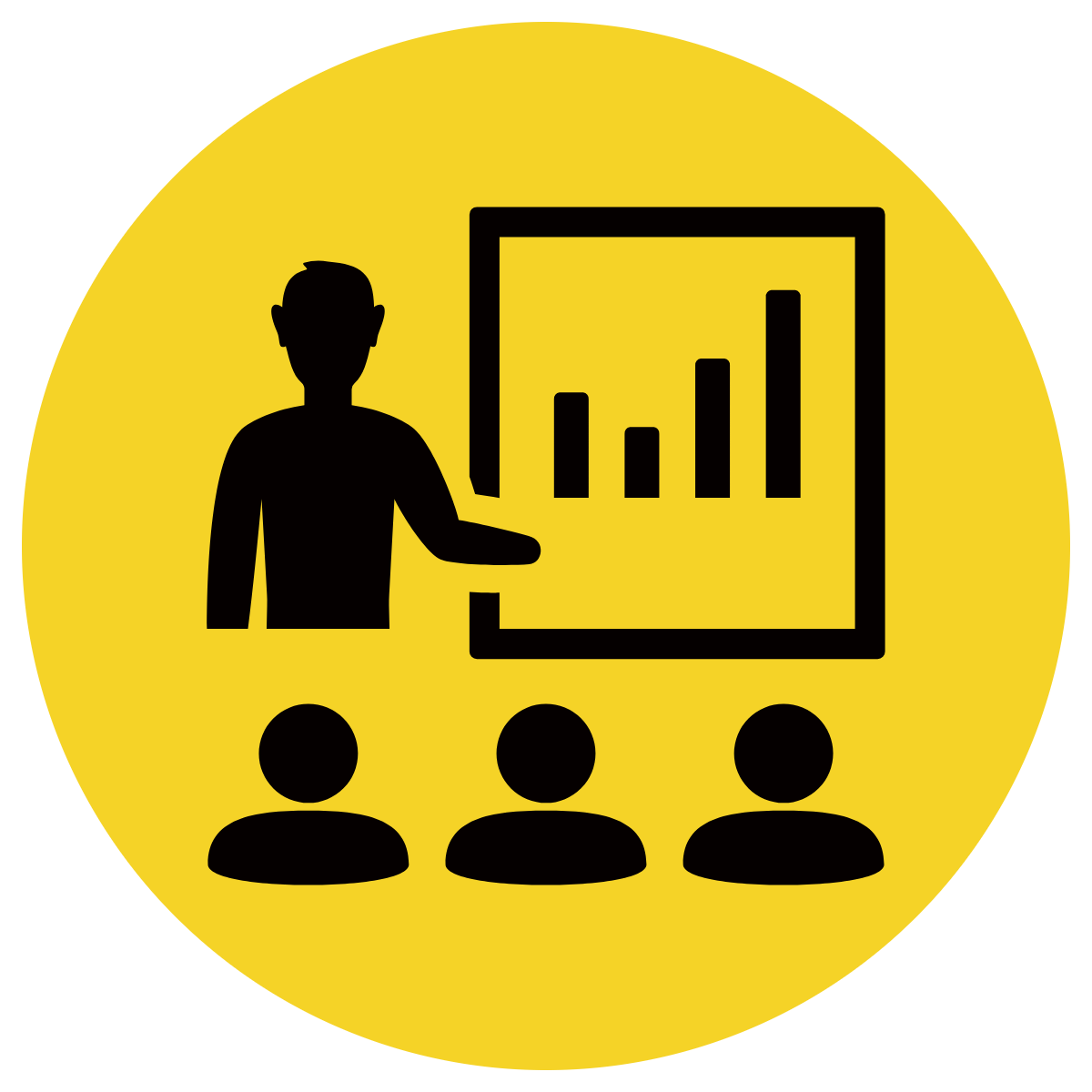 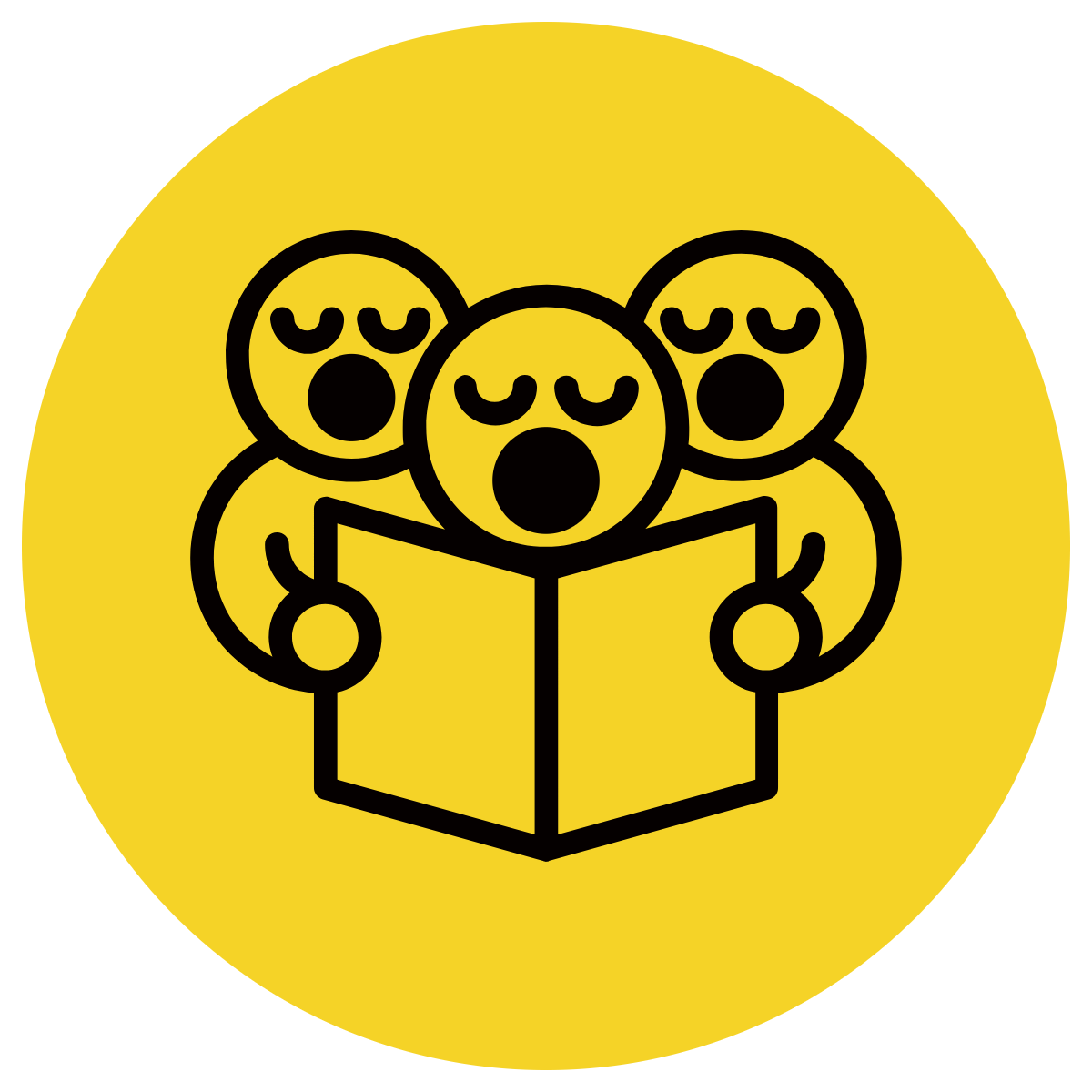 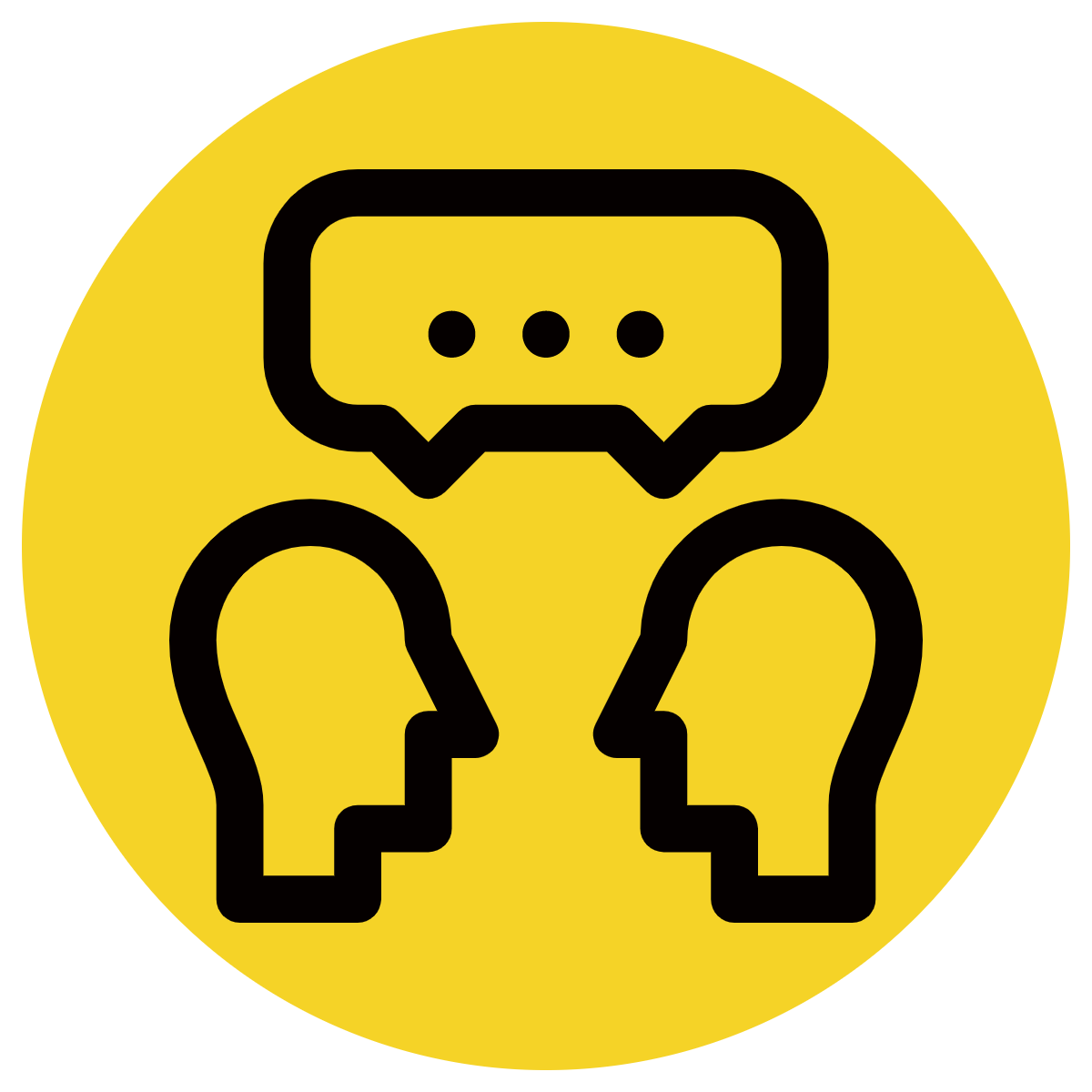 Circle the verbs.
Underline the words used to describe them.
CFU: 
Which words are the adverbs?
How do you know which verbs they are modifying?
After the siren blew loudly across the oval, the students raced hurriedly to their classrooms.
An adverb is a word that modifies (or described) a verb
It describes how, where or when.
Concept Development
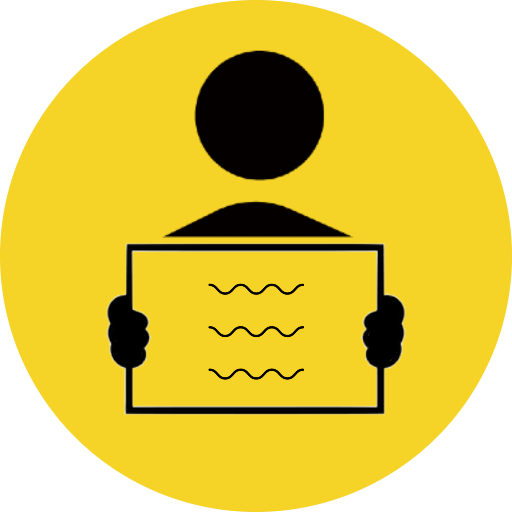 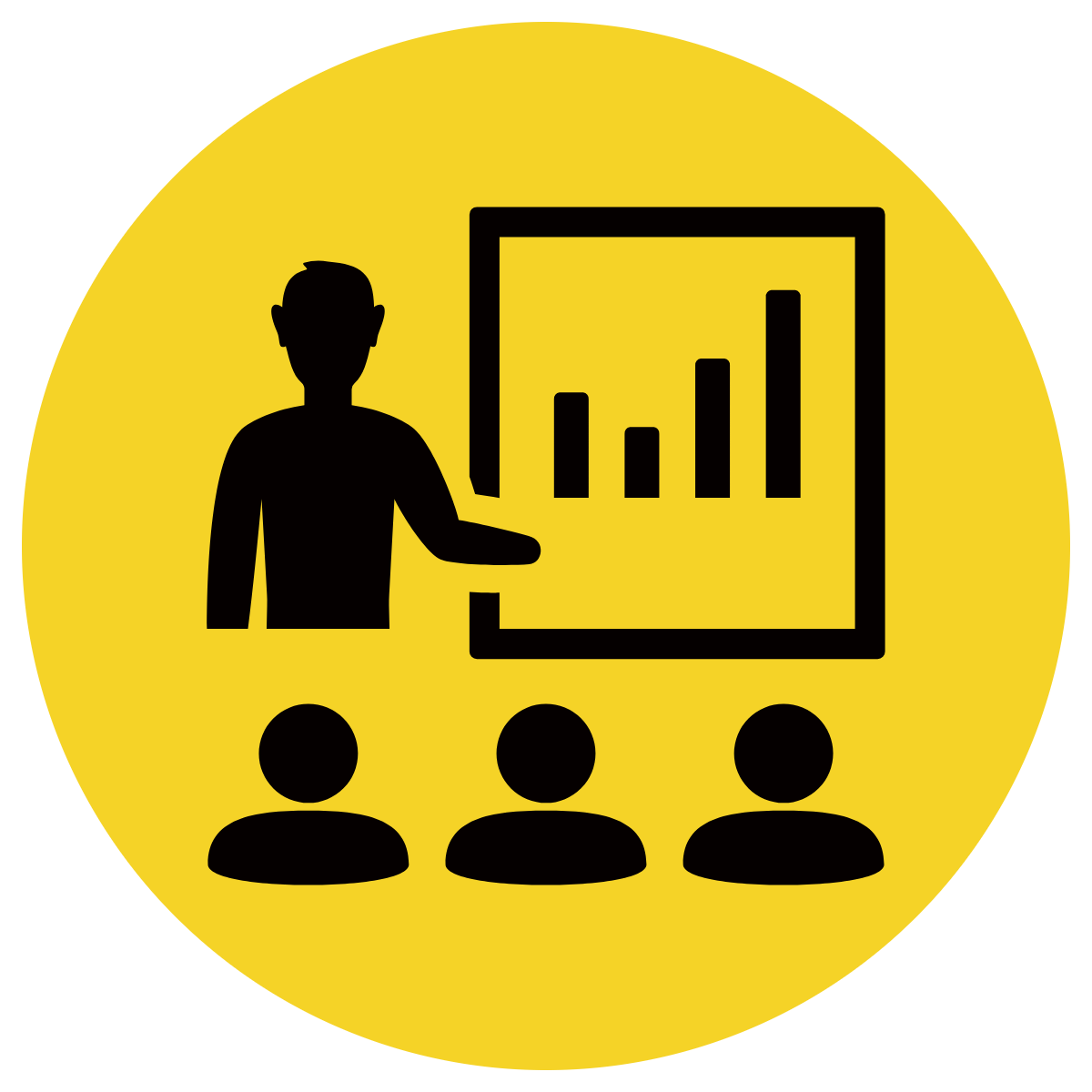 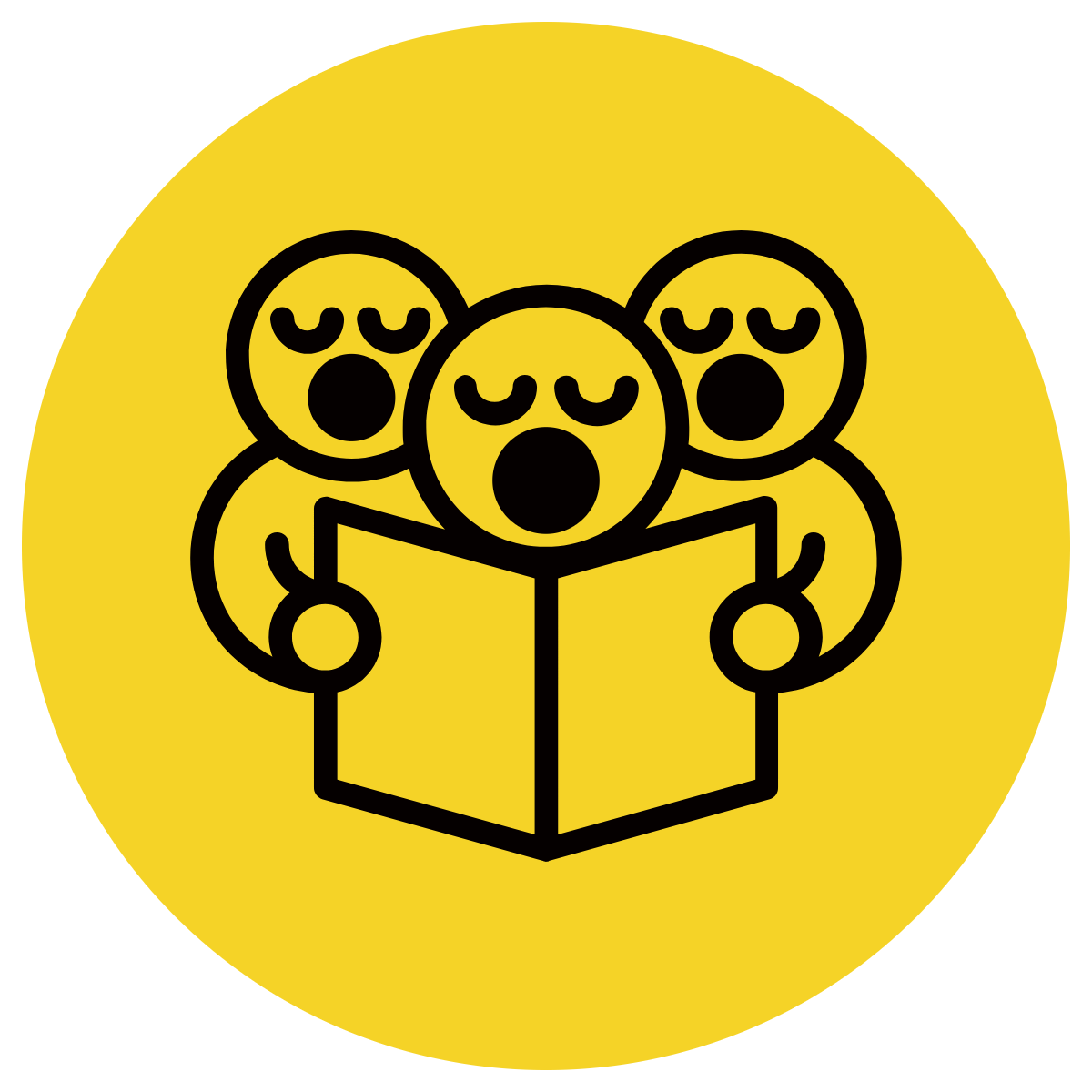 Circle the verbs.
Underline the words used to describe them.
CFU: 
Which words are the adverbs?
How do you know which verbs they are modifying?
The time passed slowly after lunch.
All the children laughed happily when they were given the reward.
Arnold wrote quickly and neatly so he could play with his friends.
Concept Development
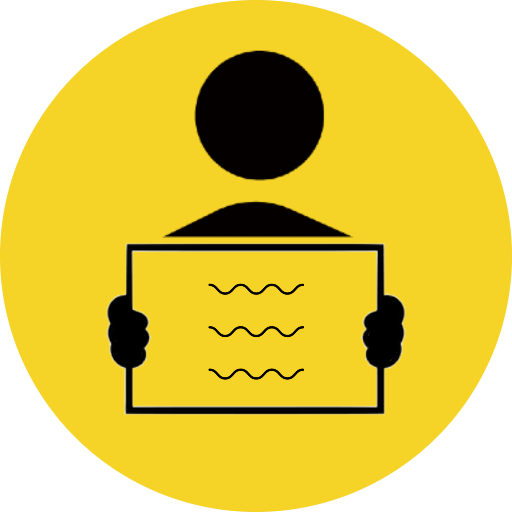 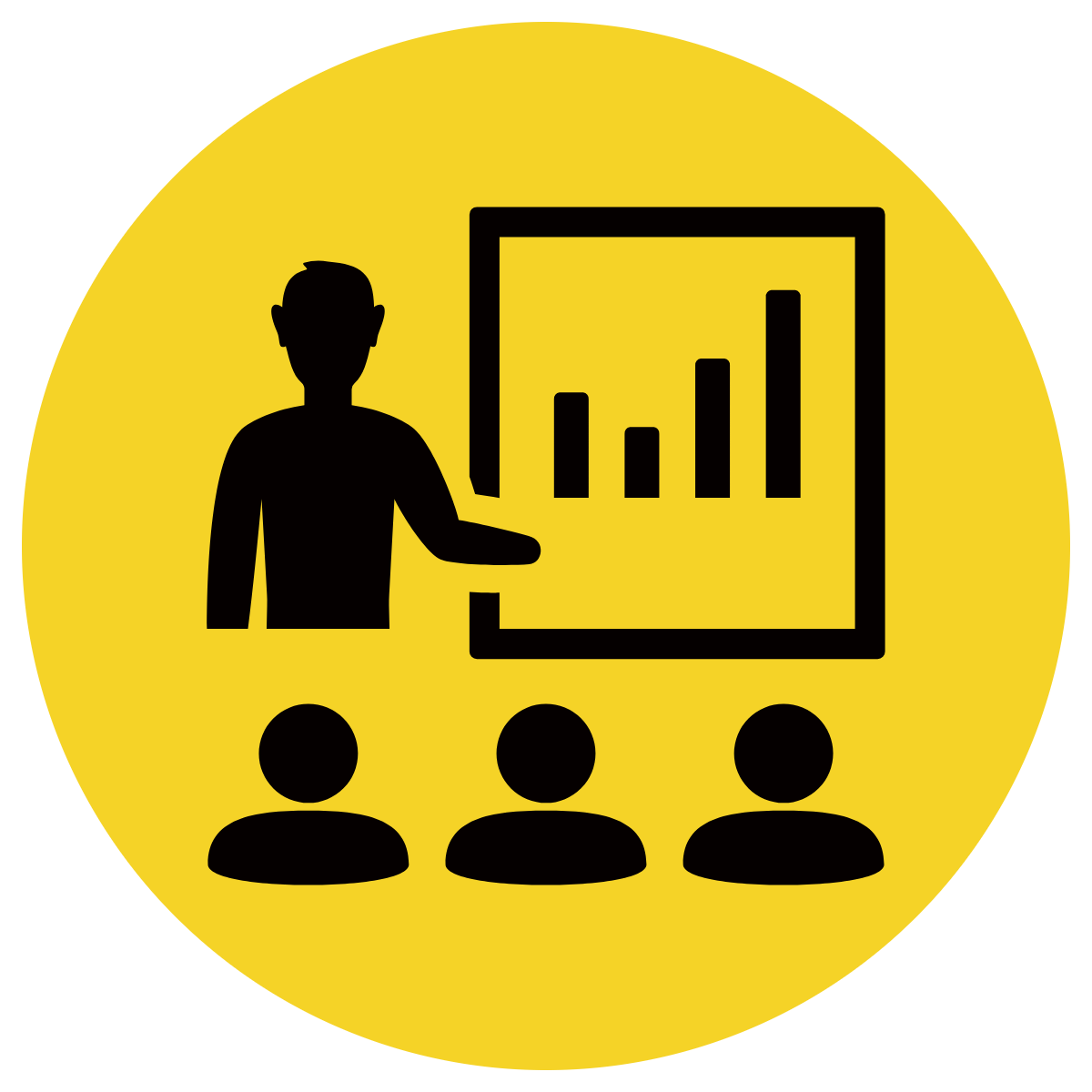 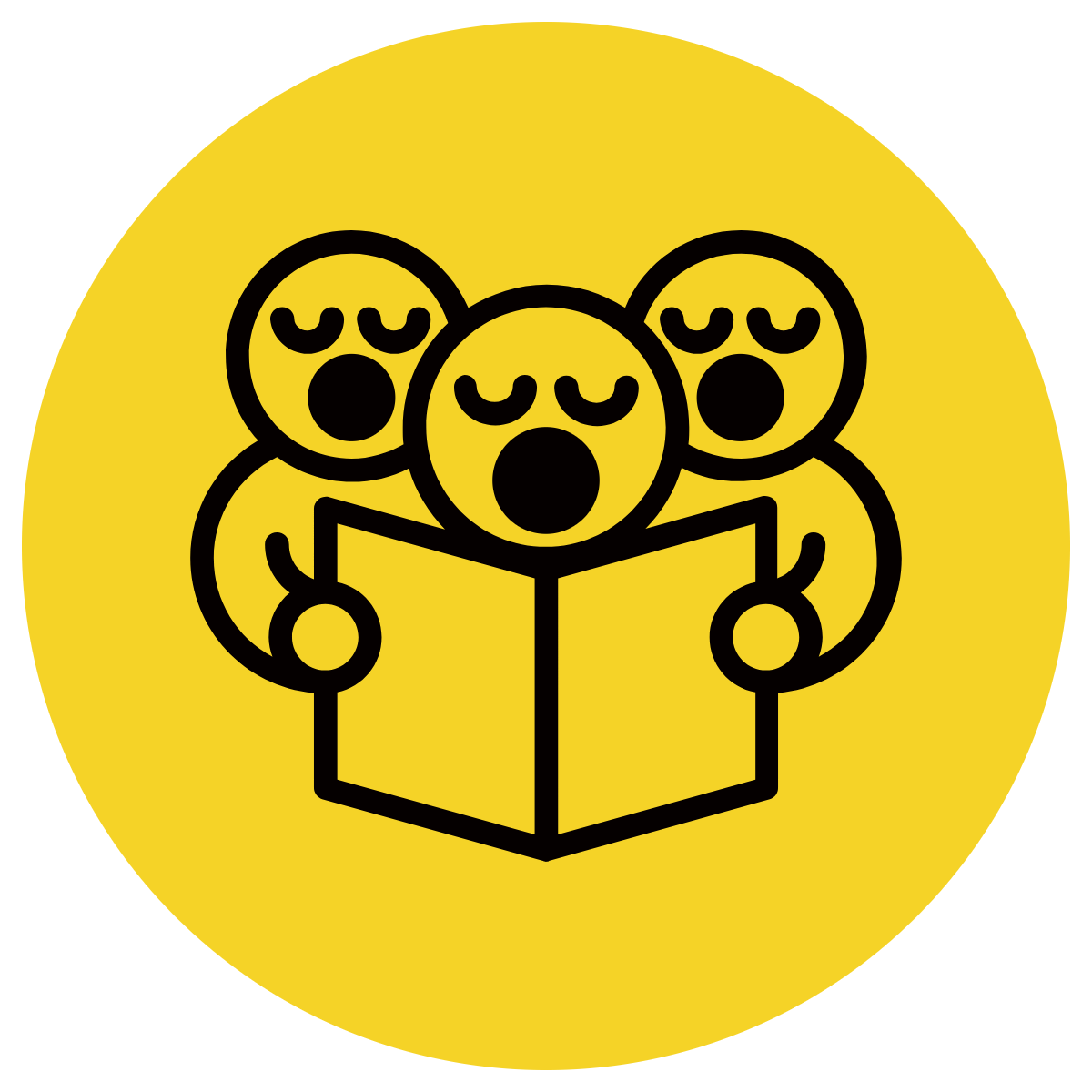 Circle the verbs.
Underline the words used to describe them.
CFU: 
Which words are the adverbs?
How do you know which verbs they are modifying?
Don’t talk loudly when other people are singing.
Raymond carefully measured the ingredients and slowly poured them into the bowl.
We sang loudly and happily as we waited patiently for the next train to arrive.
Hinge Point Question
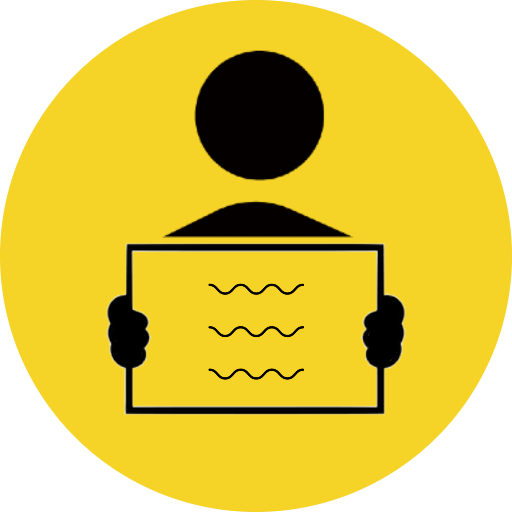 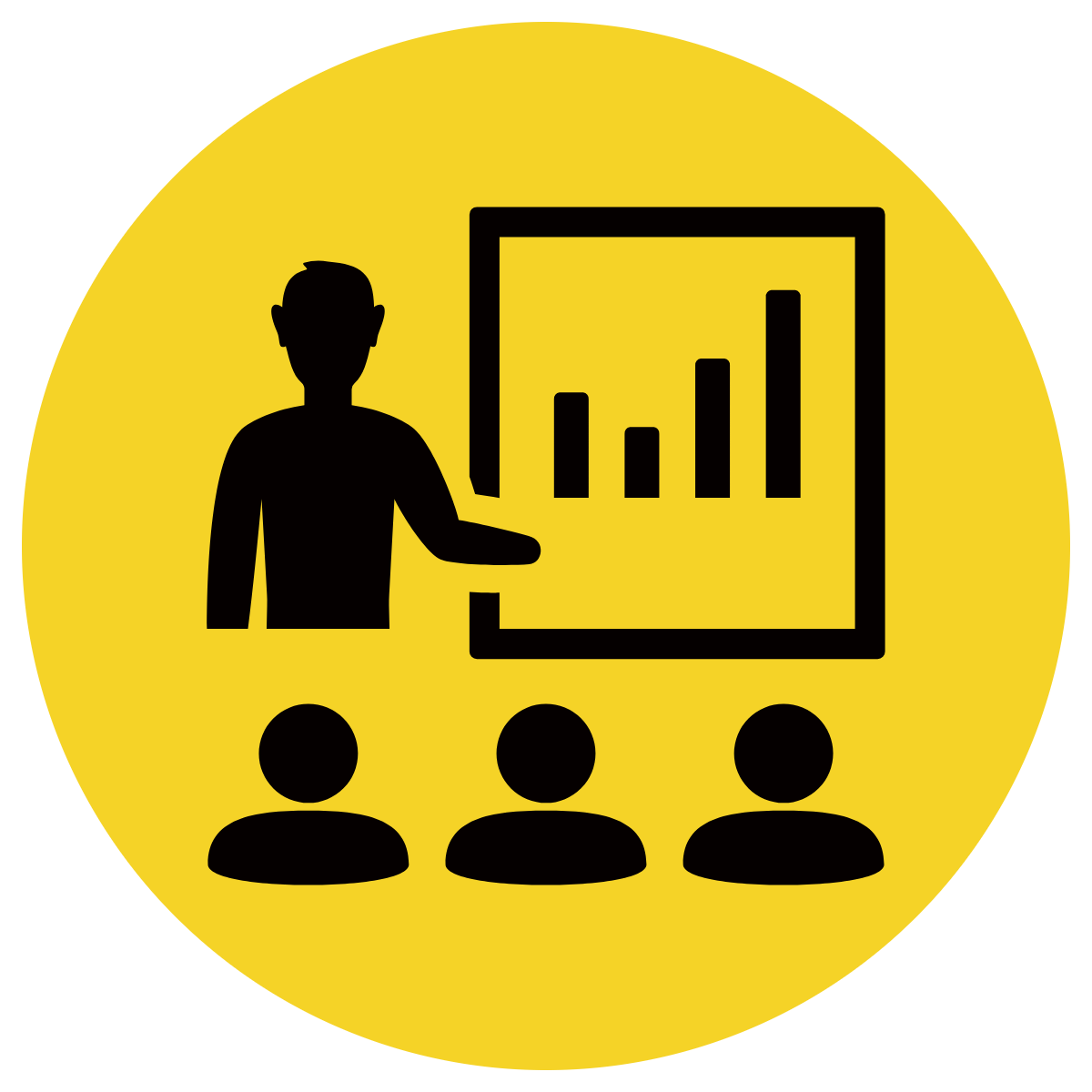 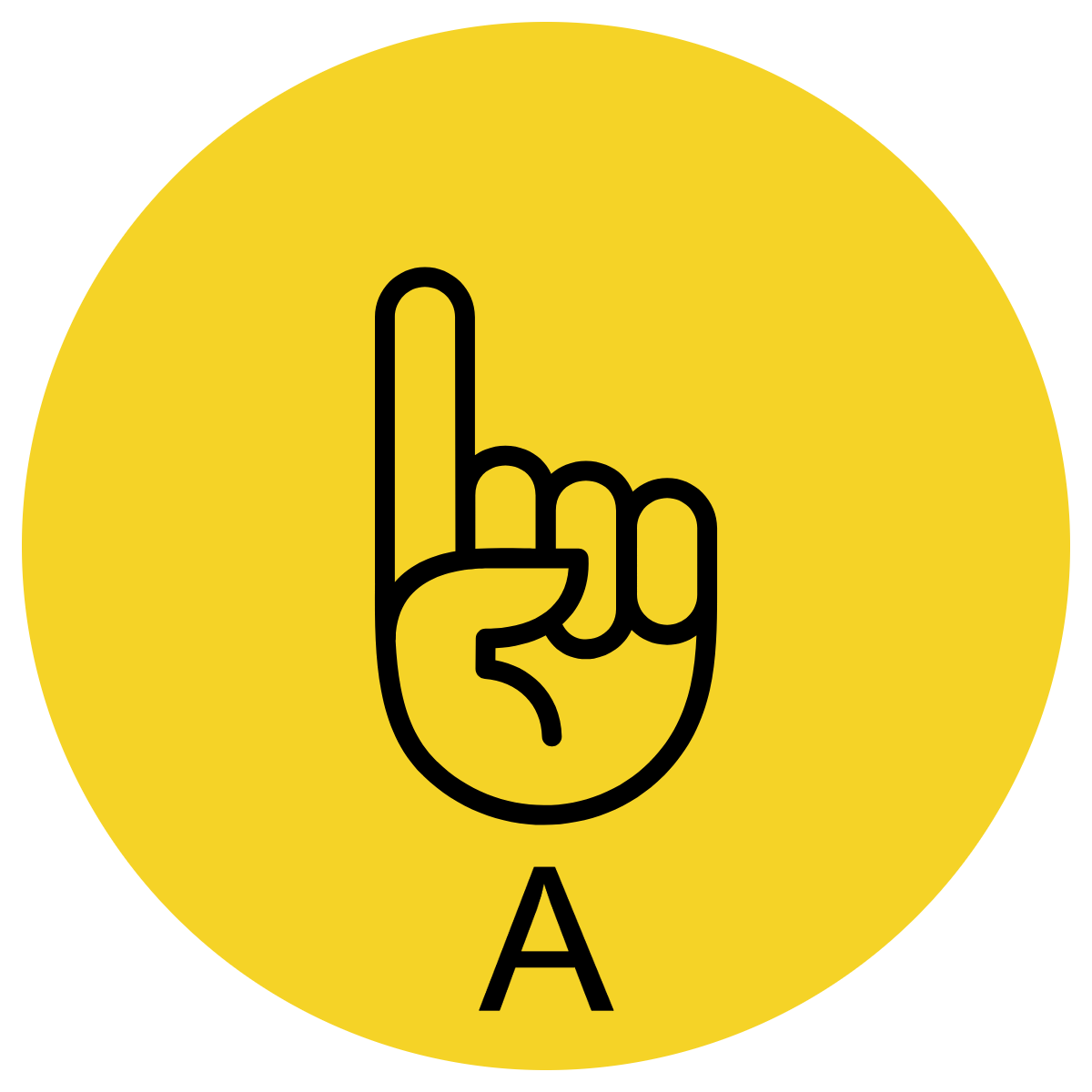 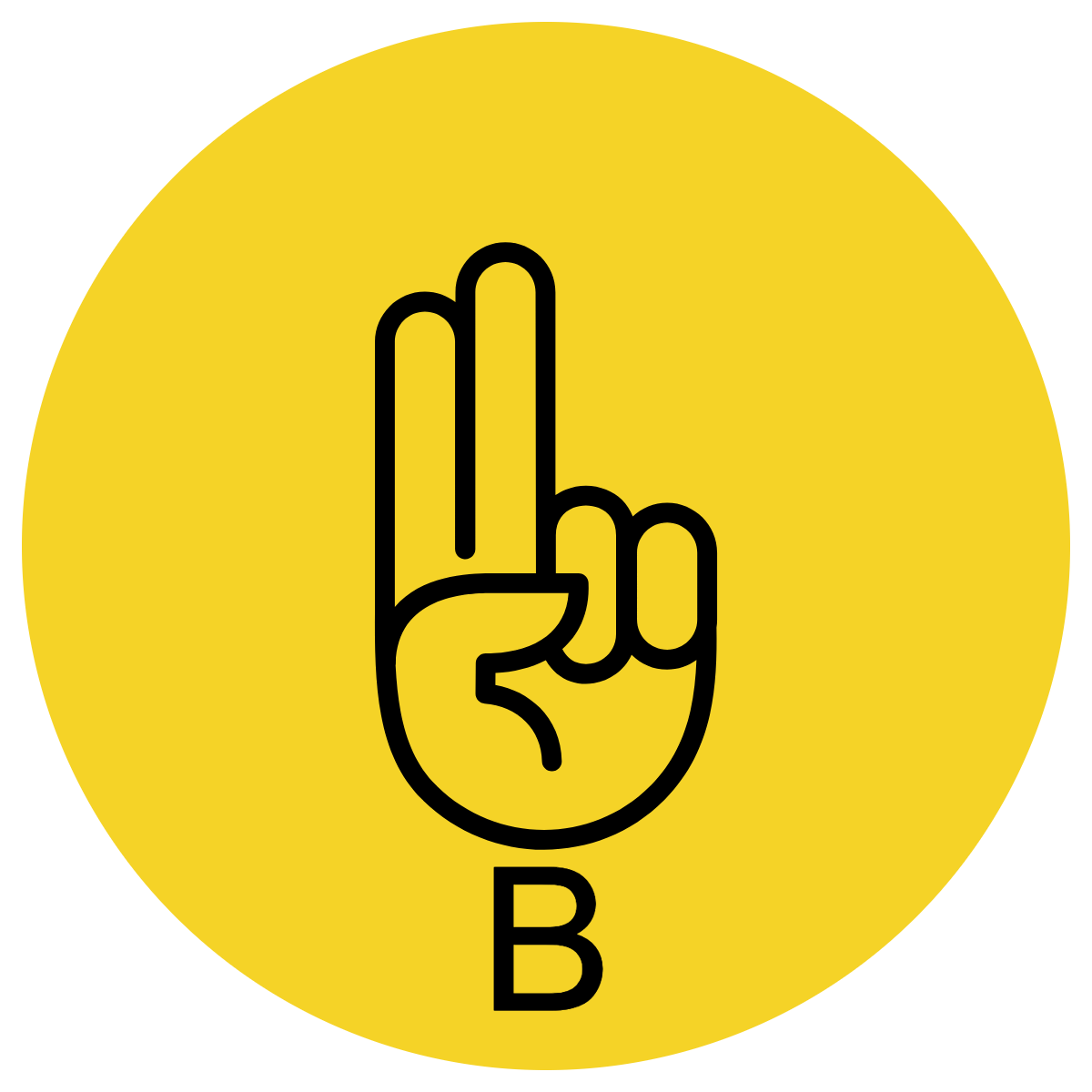 Which sentence(s) show all the adverbs underlined correctly?
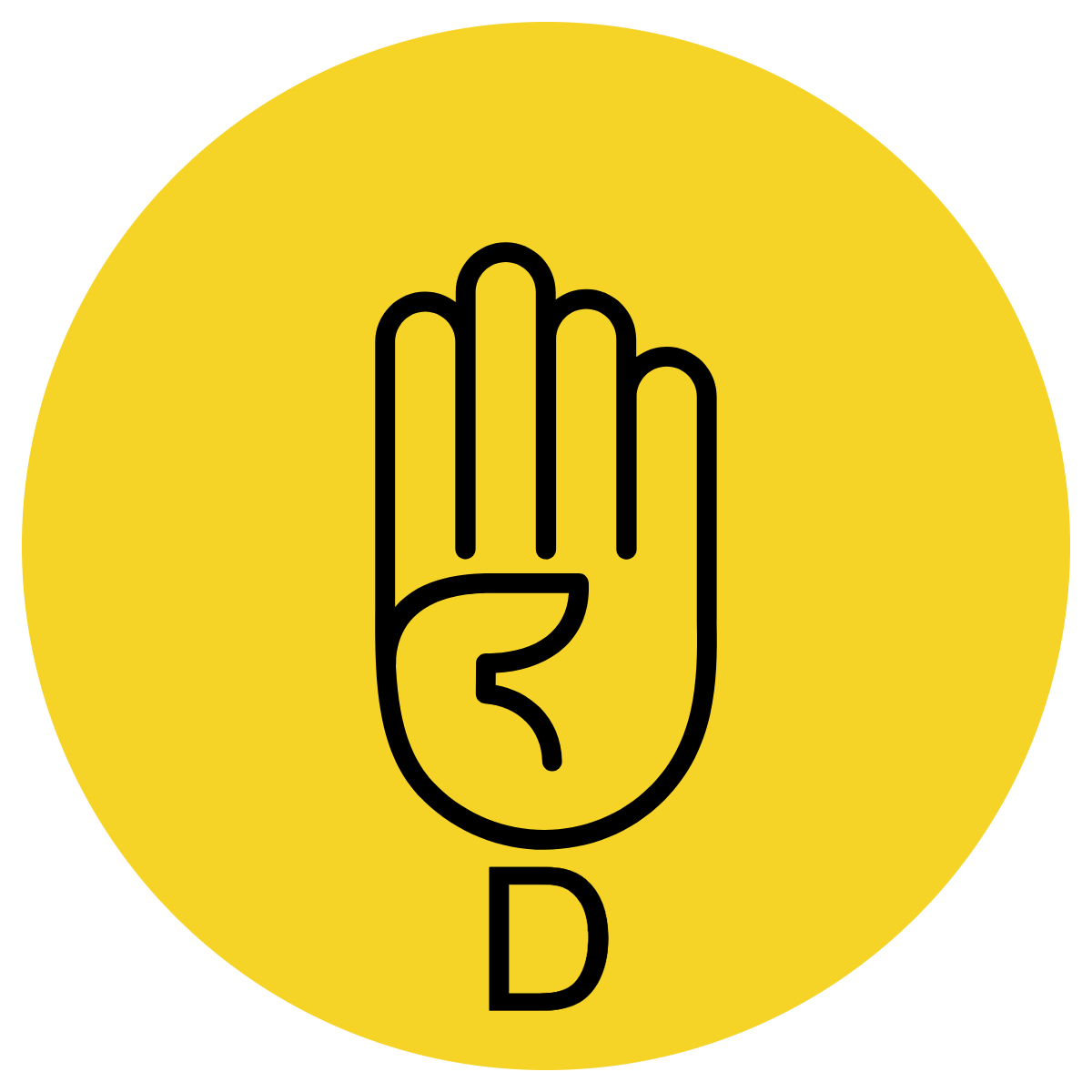 CFU:
Why is it/ isn’t it a an example?
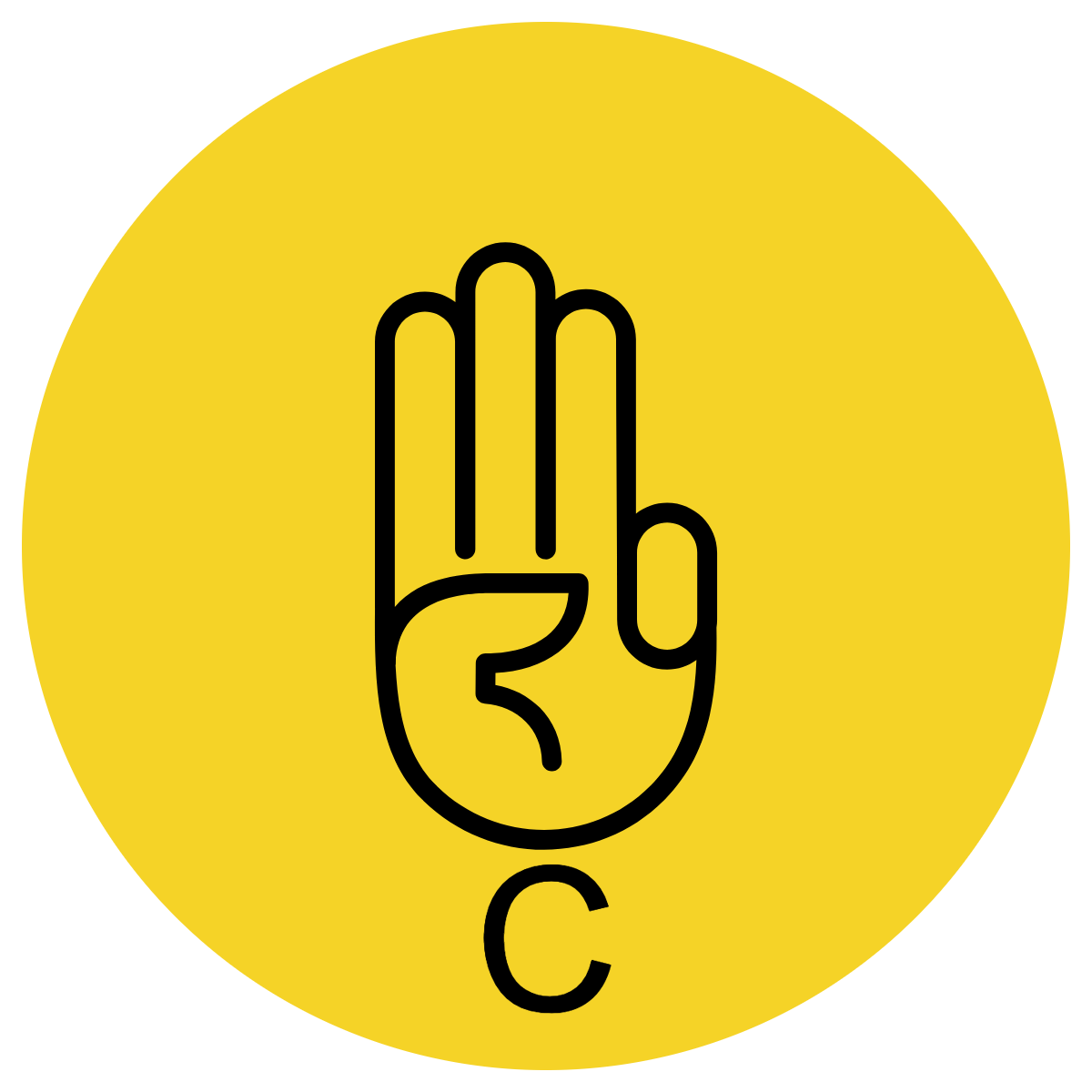 Jada quietly watched the movie as she ate her popcorn.
The tired puppy lazily licked its bone, slowly closed his eyes and slept soundly. 
Lilly suddenly stopped her bike and stared hungrily at the advert for fried chicken.
The wind wailed wearily through the bare branches of the storm tossed trees.
The teenager tiredly typed throughout the night to finally finish his assignment.
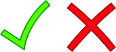 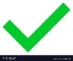 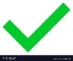 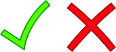 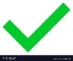 An adverb is a word that modifies (or describes) a verb
It describes how, where or when.
Concept Development- 
re-explanation
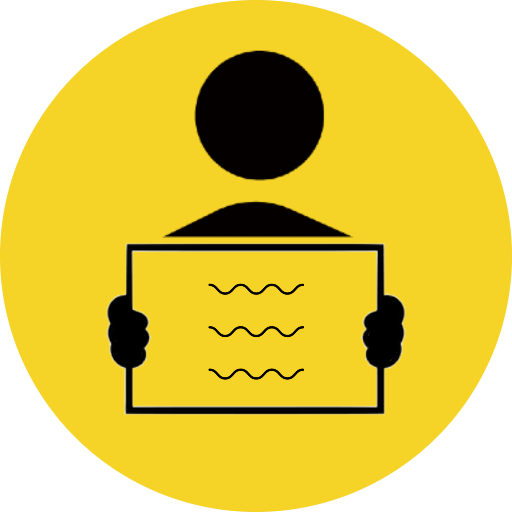 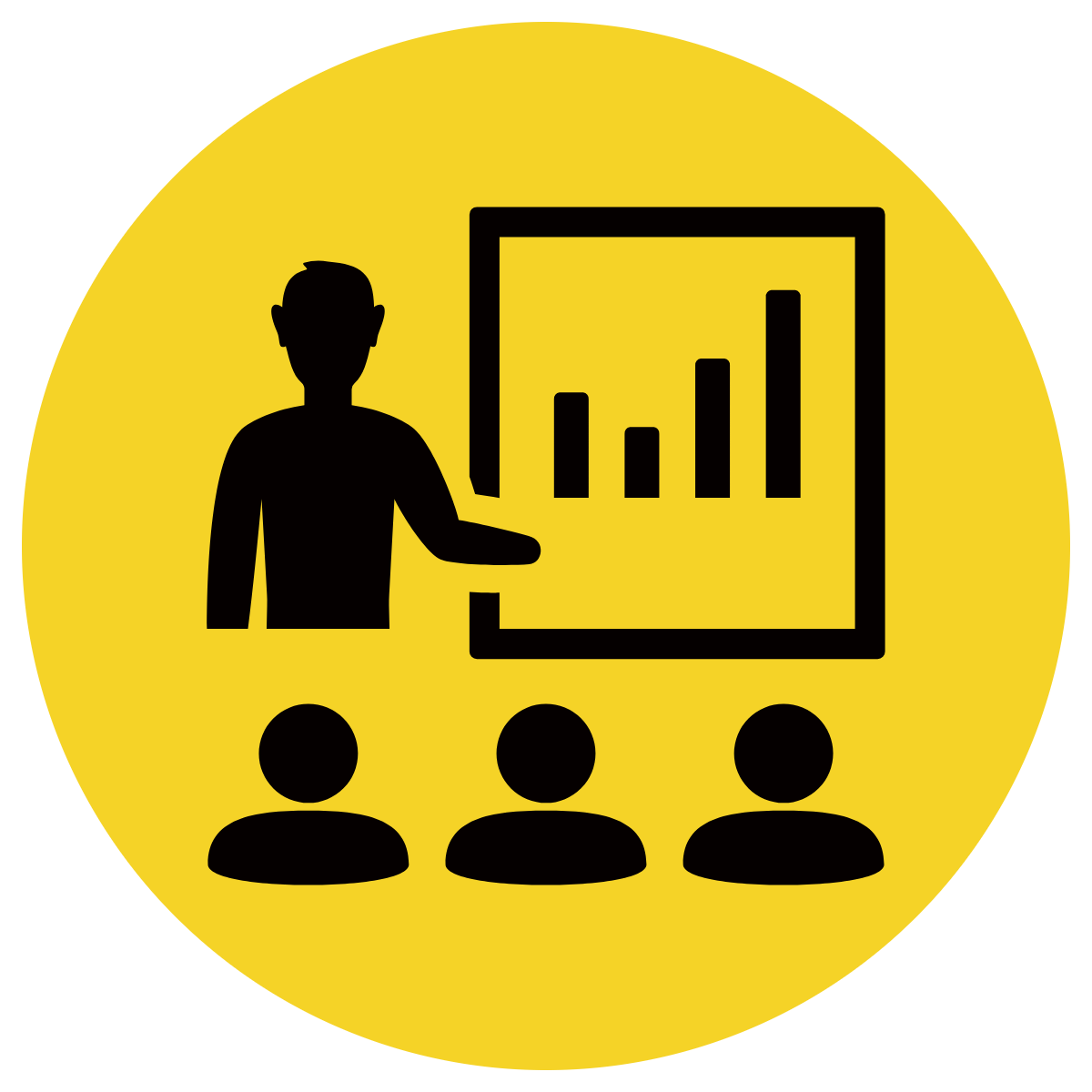 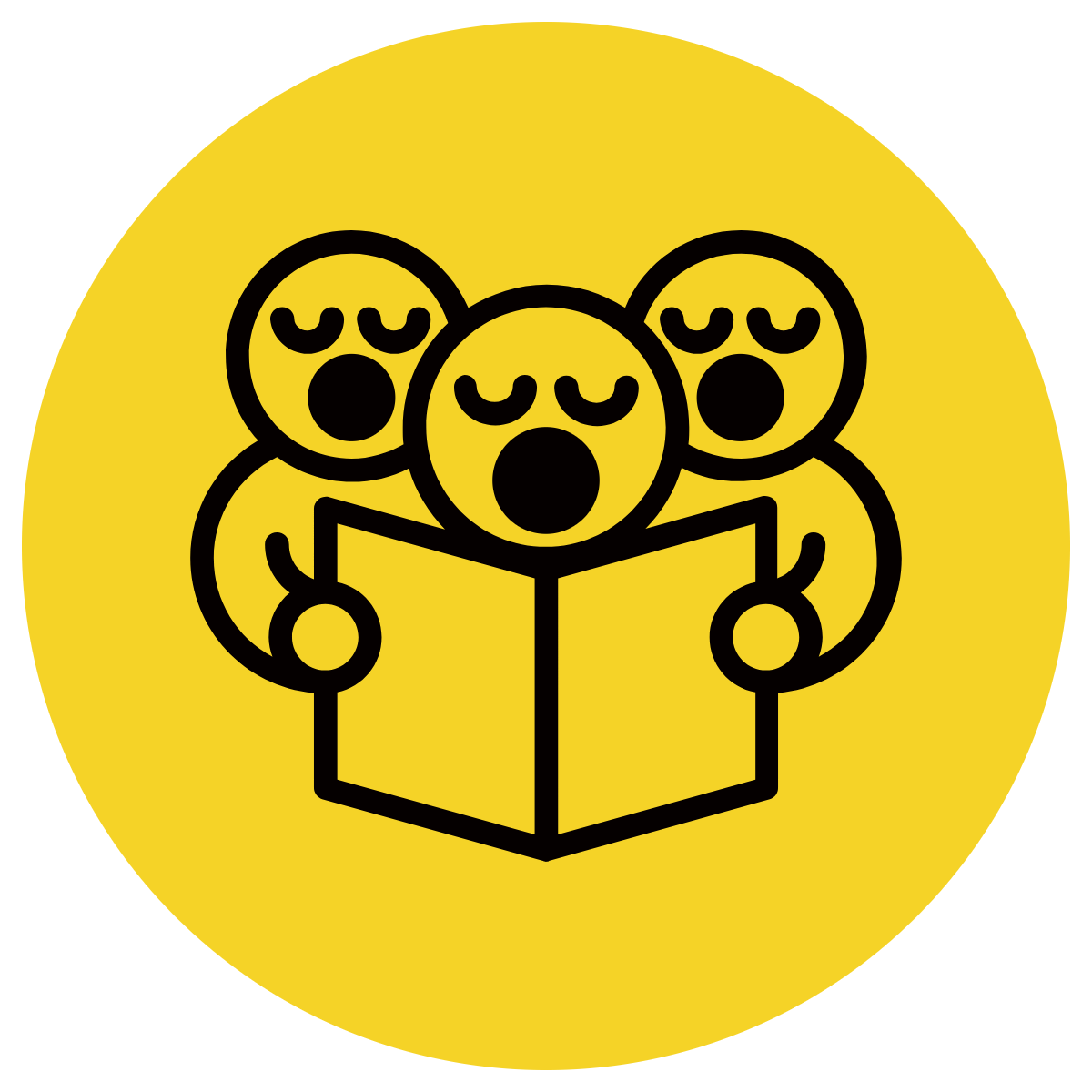 An adverb is a word that modifies or describes a verb
CFU: 
Which words are the adverbs?
How do you know which verbs they are modifying?
Circle the verbs.
Underline the adverbs used to modify them.
Stir gently so the mixture doesn’t spill.
The paramedic quickly assessed her patient’s breathing.
The chickens squawked loudly as they finally heard their owner arrive with their food.
Skill development: I do
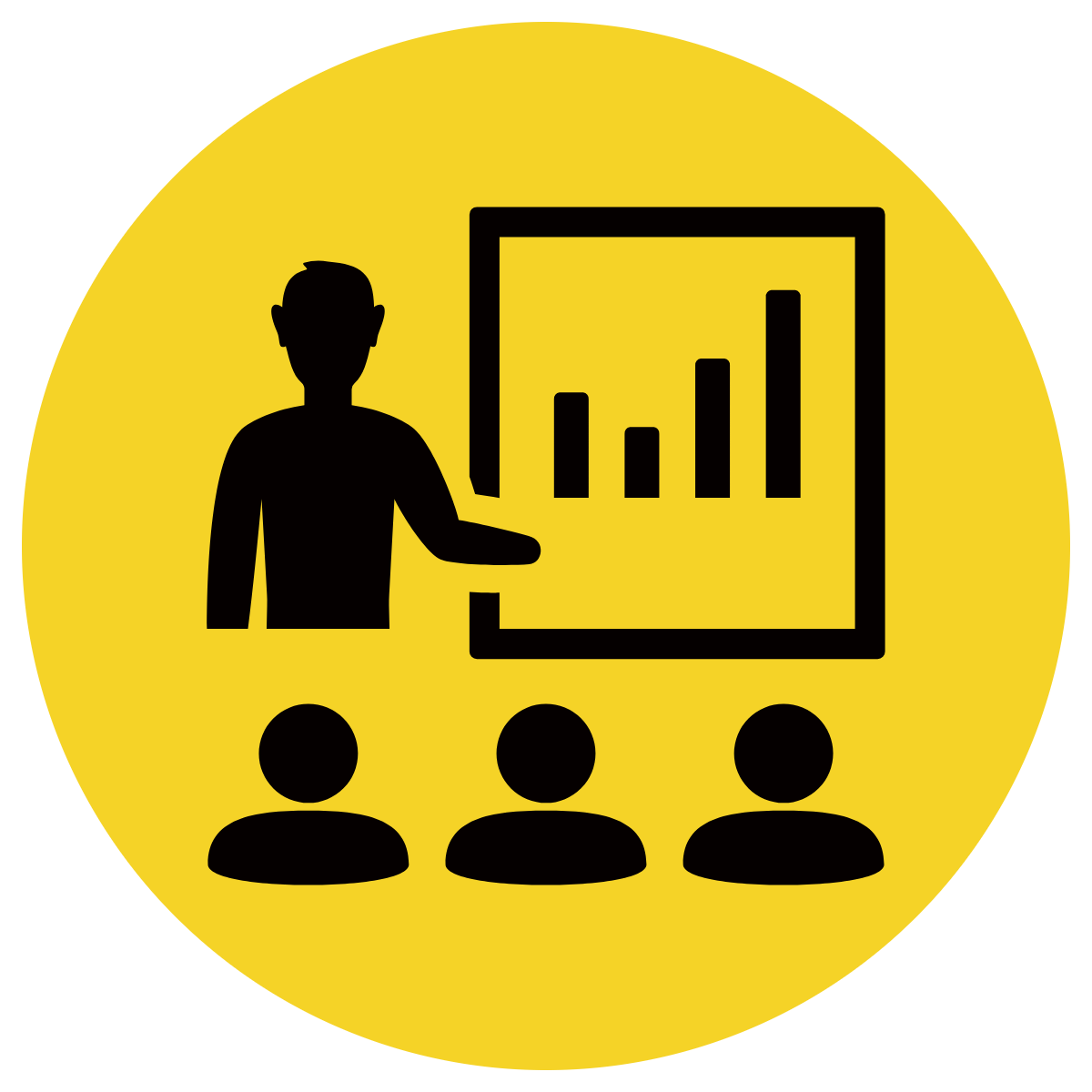 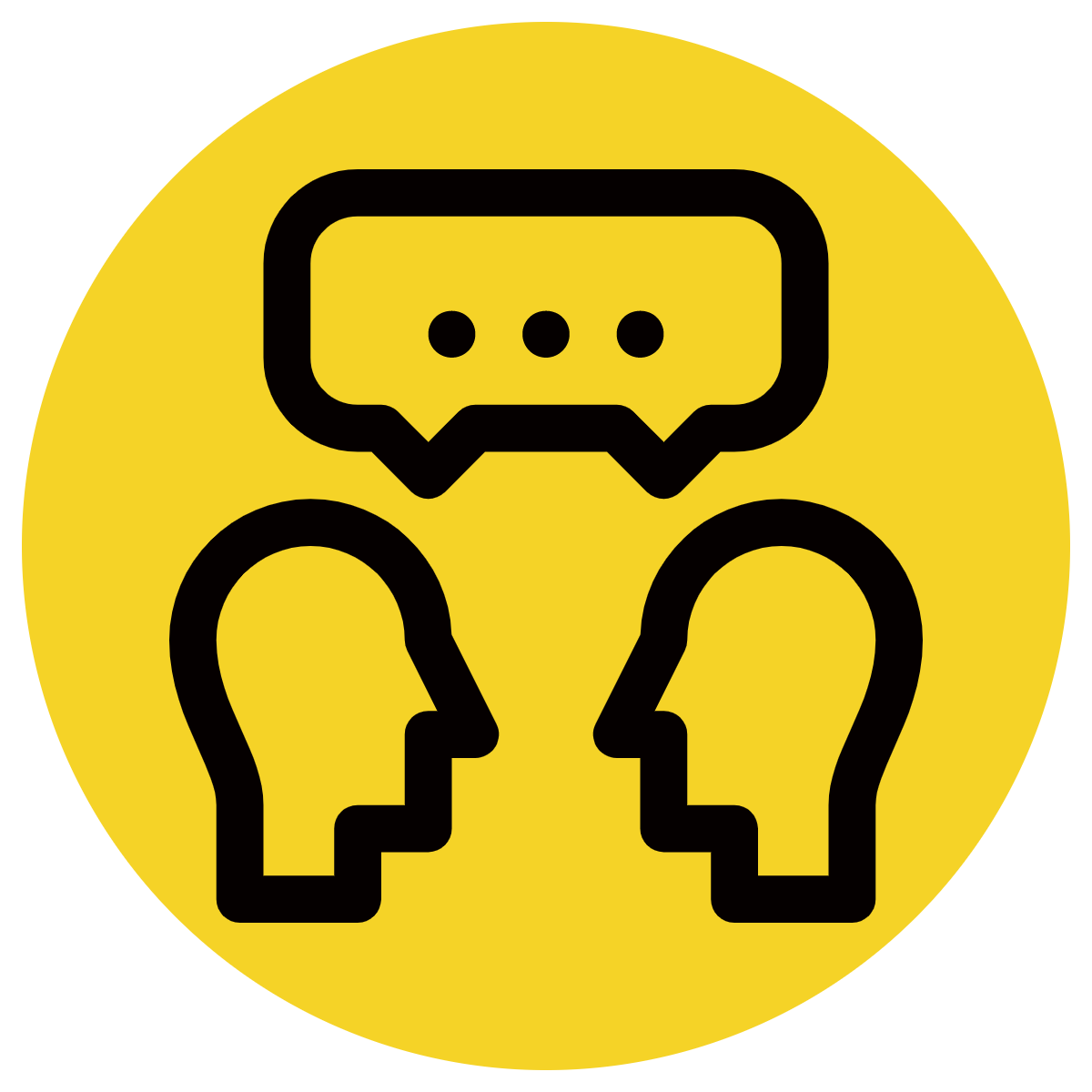 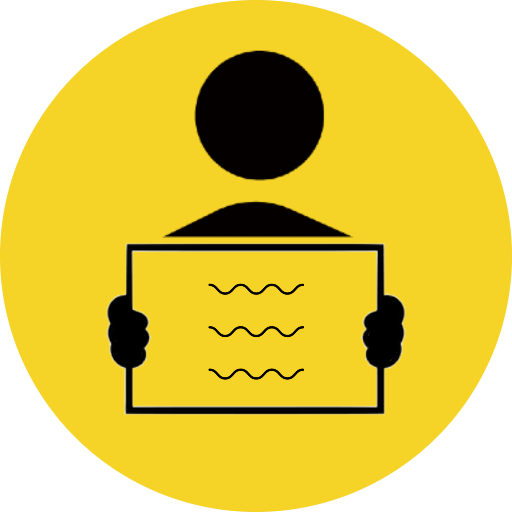 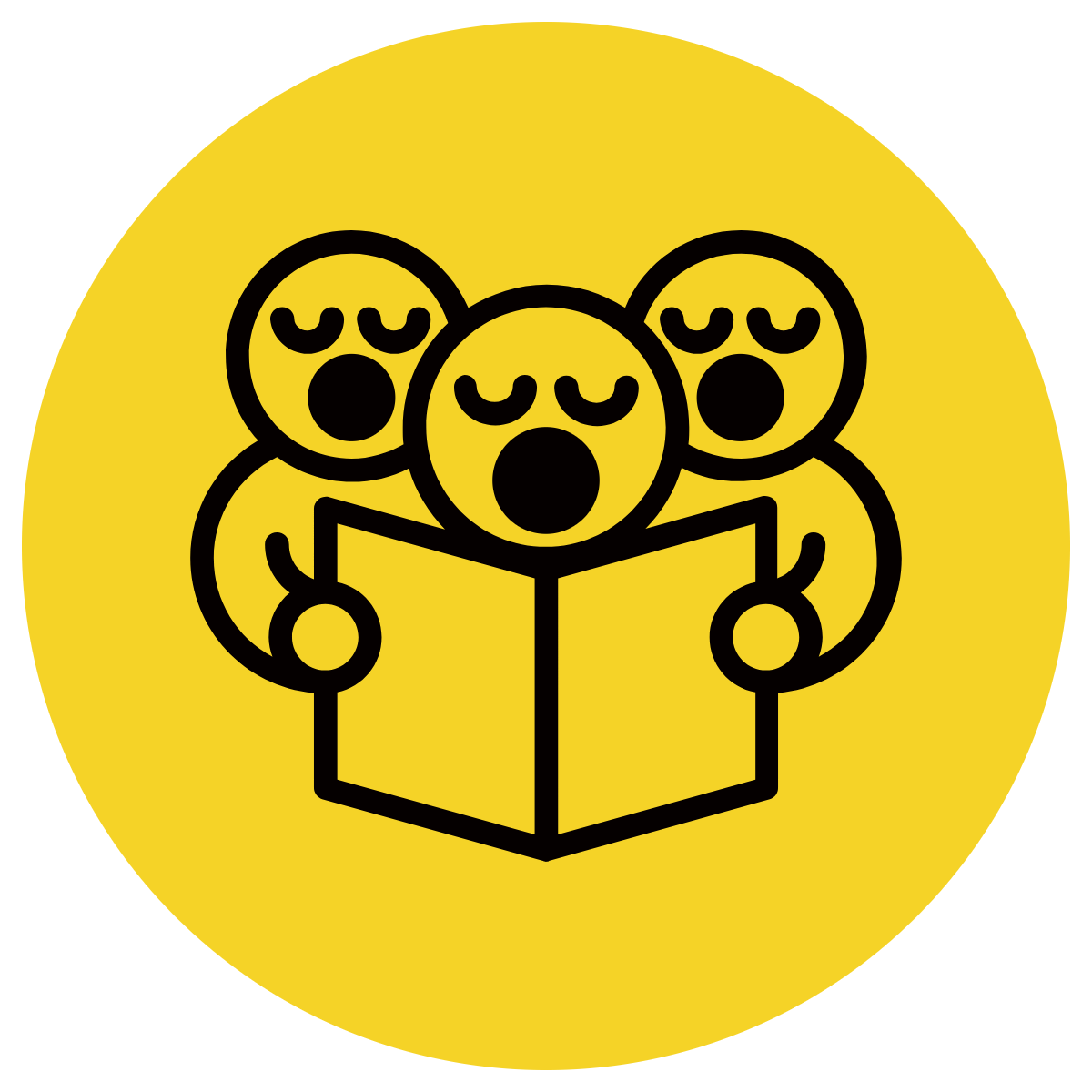 Circle the verb(s).
Choose an adverb to expand the sentence and modify the verb(s).
CFU: 
What is the adjective doing?
Does the sentence make sense?
sparkling      darkly      mostly       brightly     sandy
The stars shone                   from the dark, silent sky.
Skill development: We do
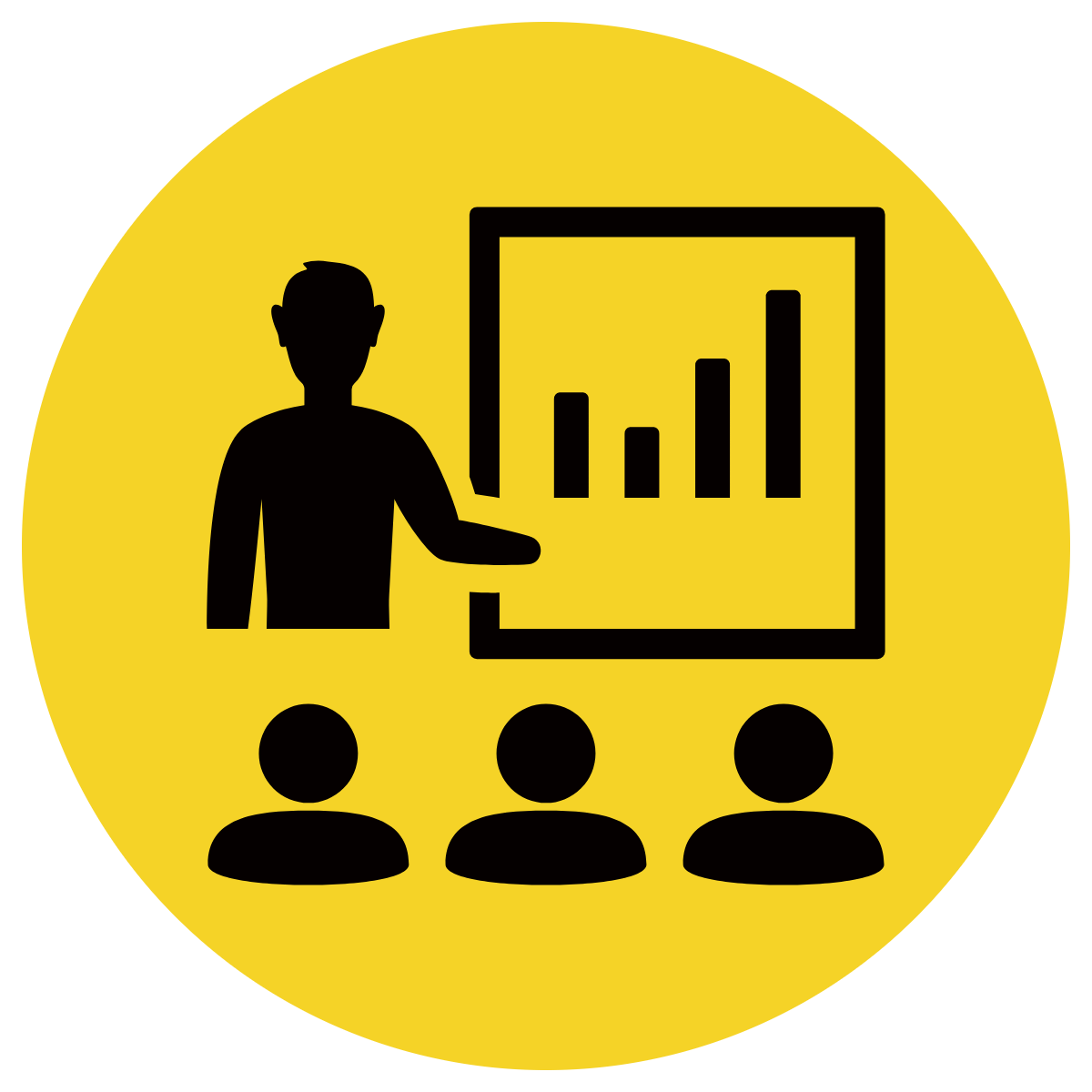 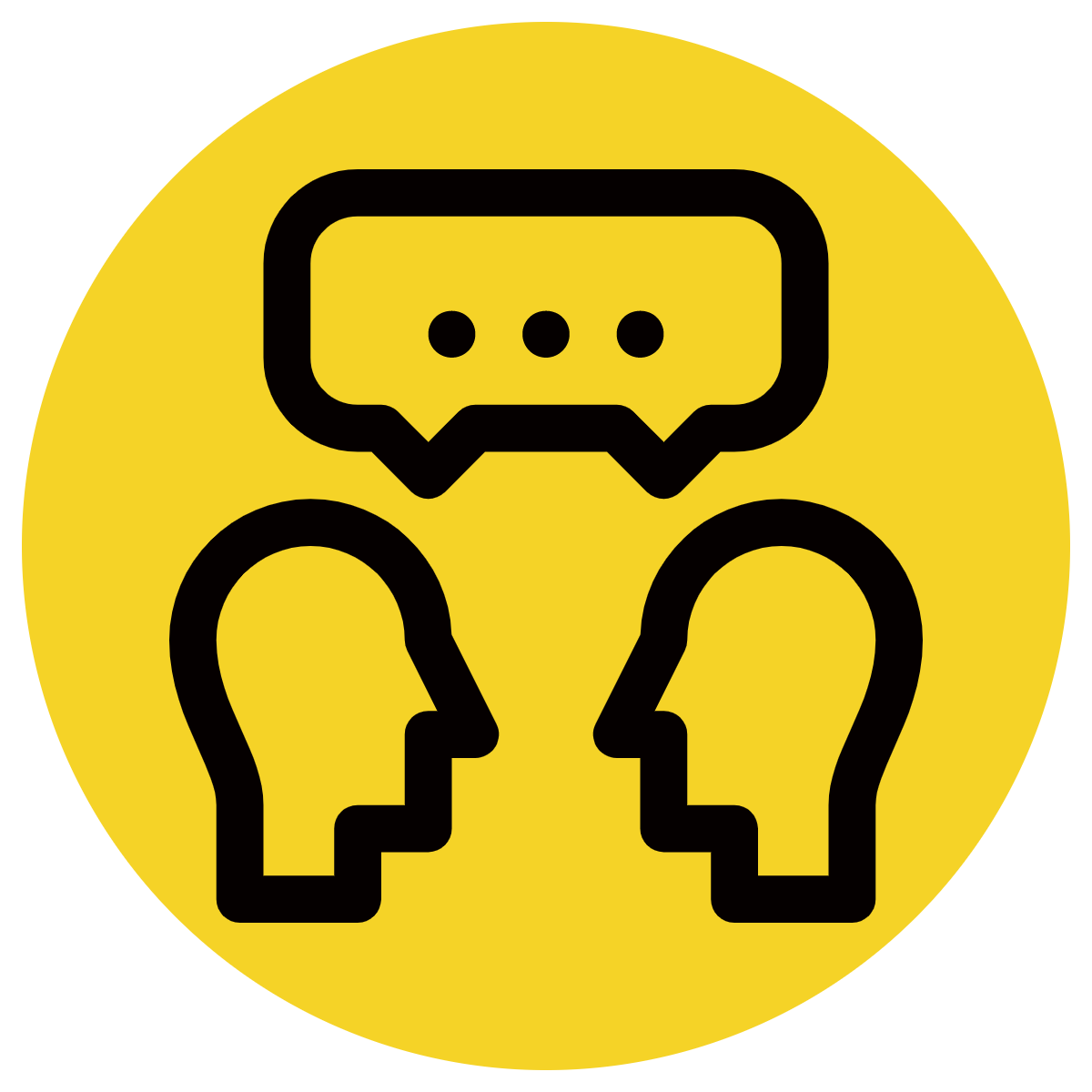 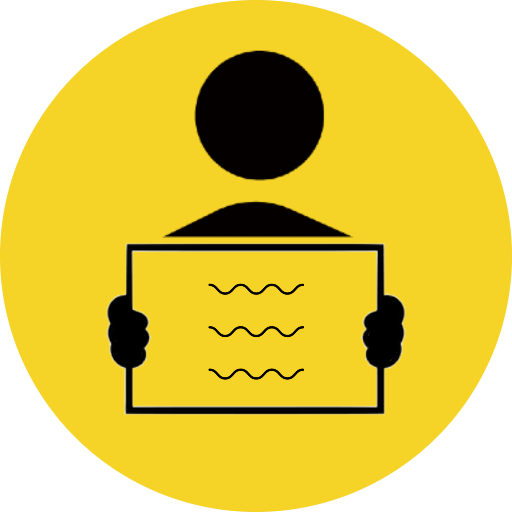 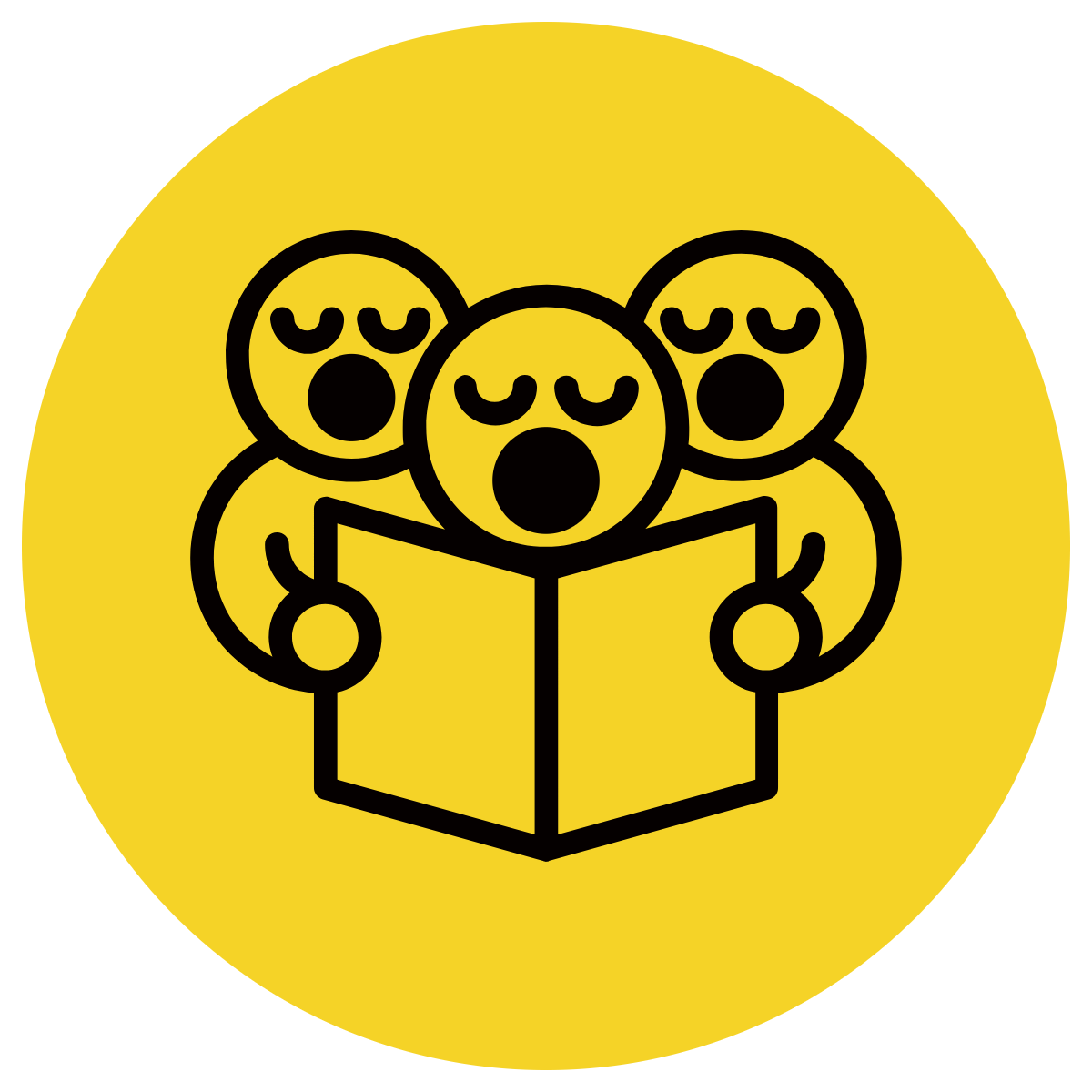 Circle the verb(s).
Choose an adverb to expand the sentence and modify the verb(s).
CFU: 
What is the adjective doing?
Does the sentence make sense?
funny      quietly      assembly       wrong     respectfully
Every student in the school sat                      as they             listened to the serviceman speak about his experiences.
Skill development: You do
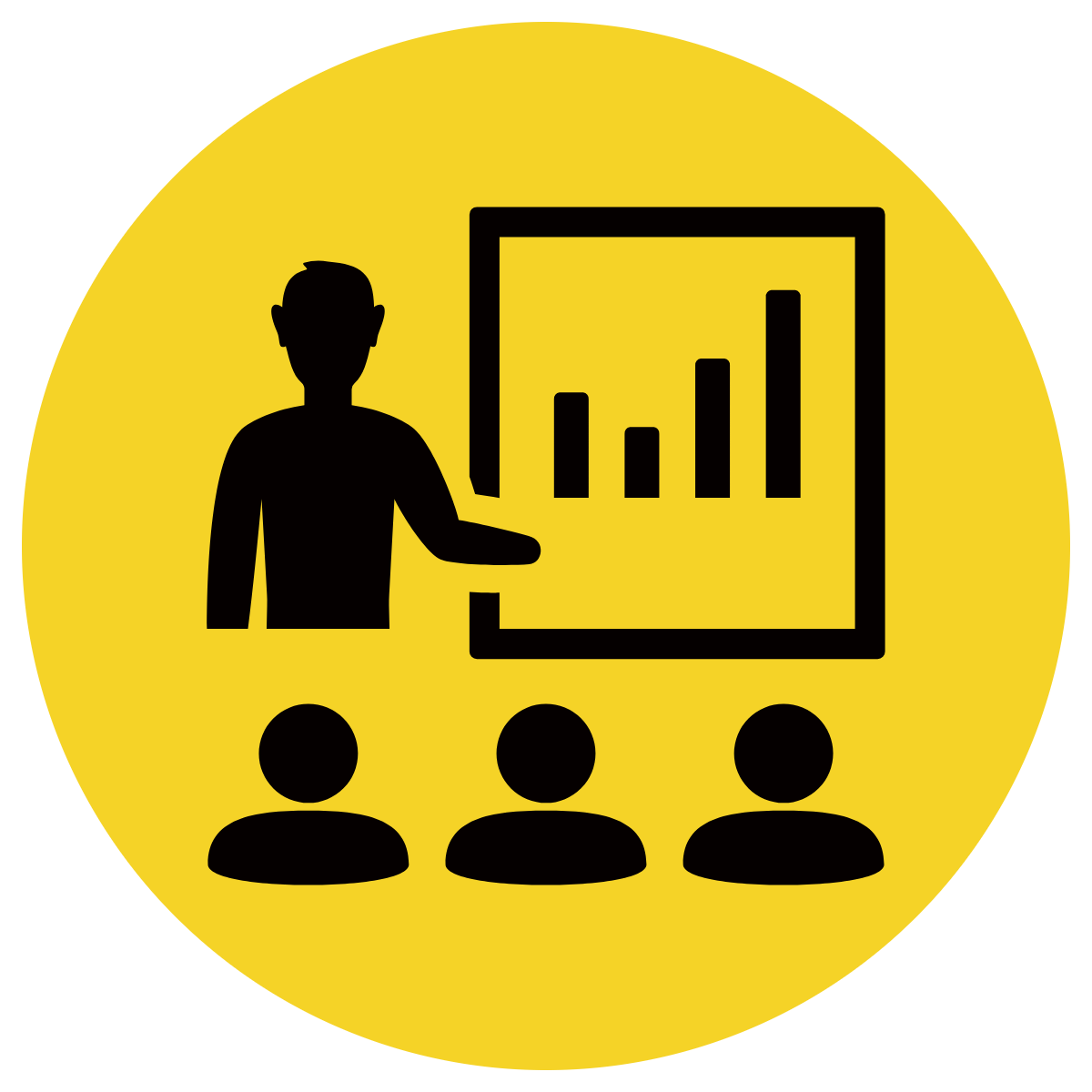 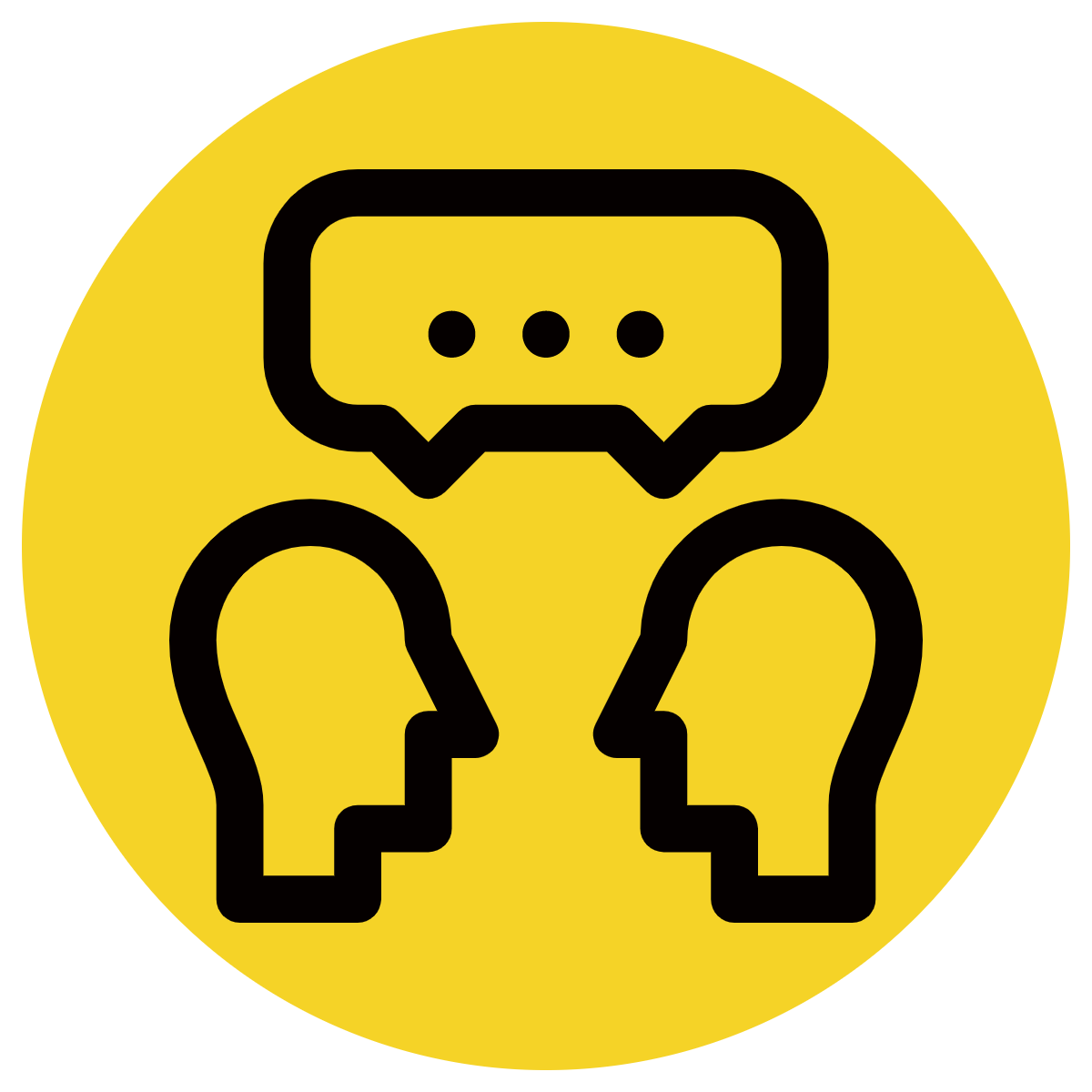 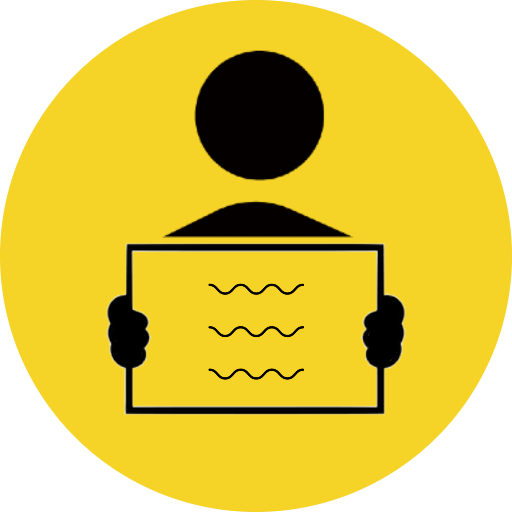 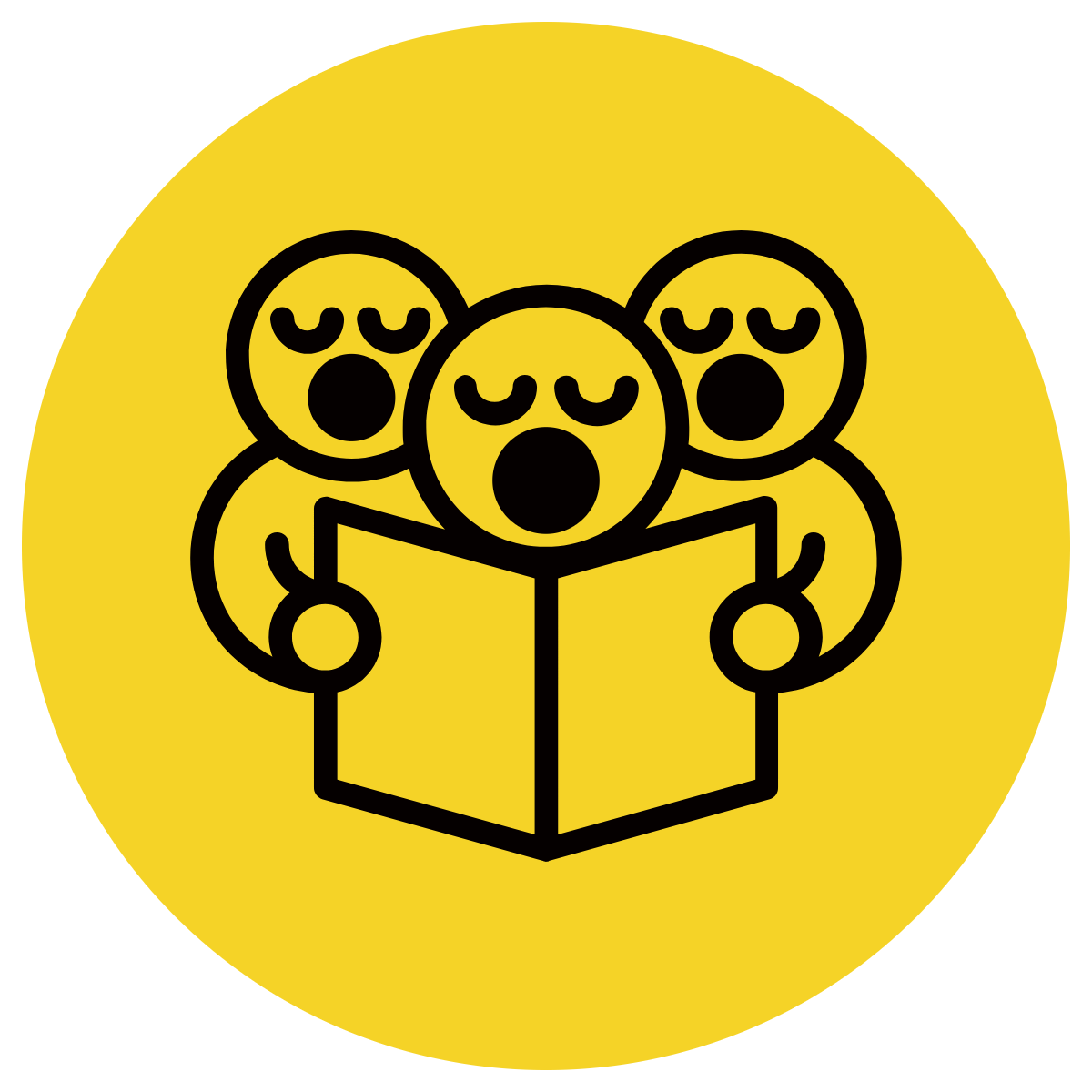 Circle the verb(s).
Choose an adverb to expand the sentence and modify the verb(s).
CFU: 
What is the adjective doing?
Does the sentence make sense?
suddenly      wet      cold      skilfully     frightened
As he skated                   across the frozen lake, the ice cracked and began to split.